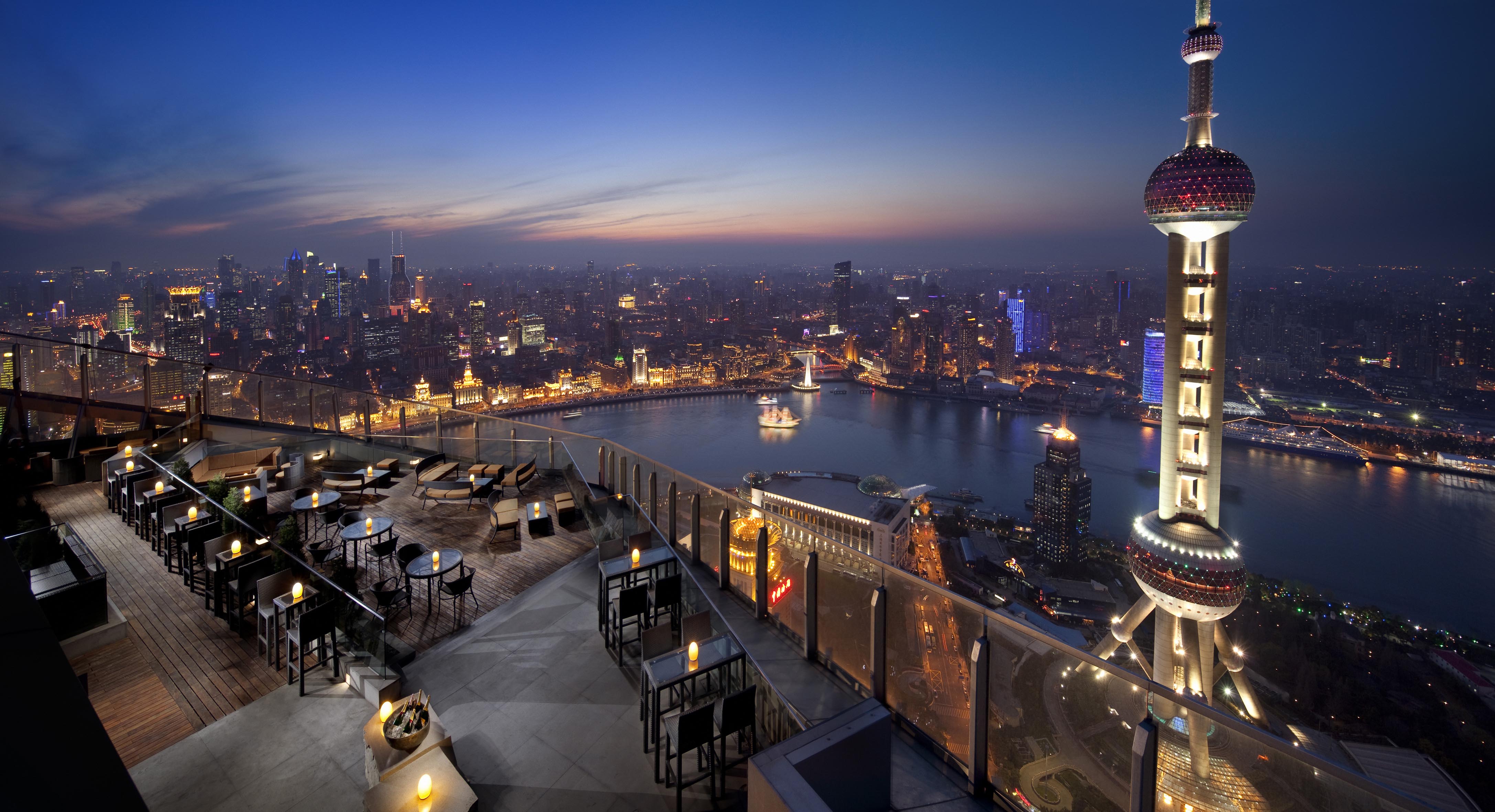 上海浦东丽思卡尔顿酒店
The Ritz-Carlton Shanghai, Pudong
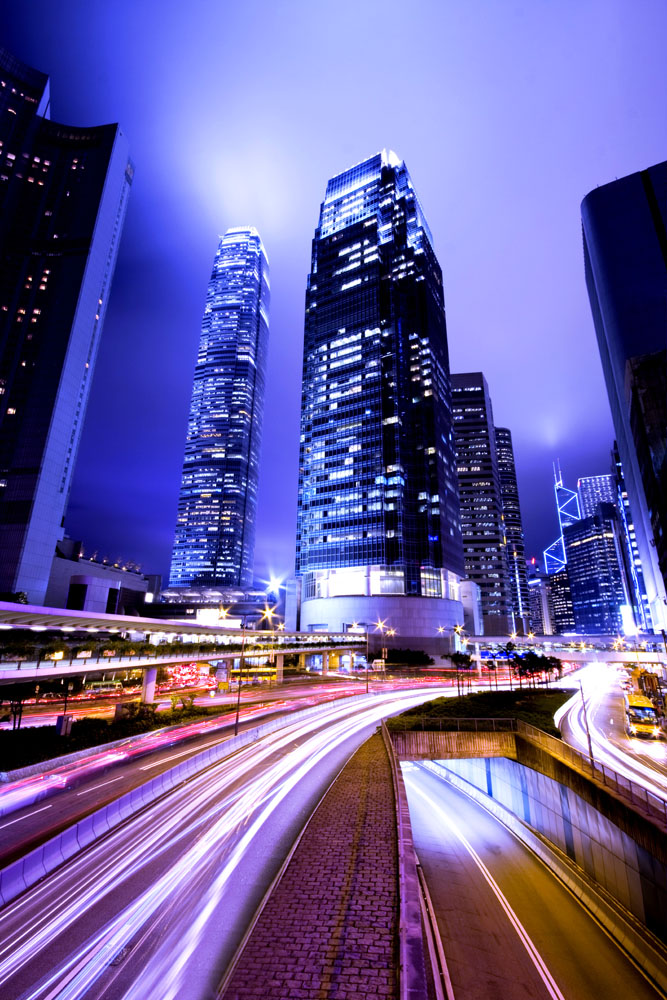 3个考量因素- 优秀企业
25%-
离职率
80%+
员工的满意度
75%+
员工内部晋升率
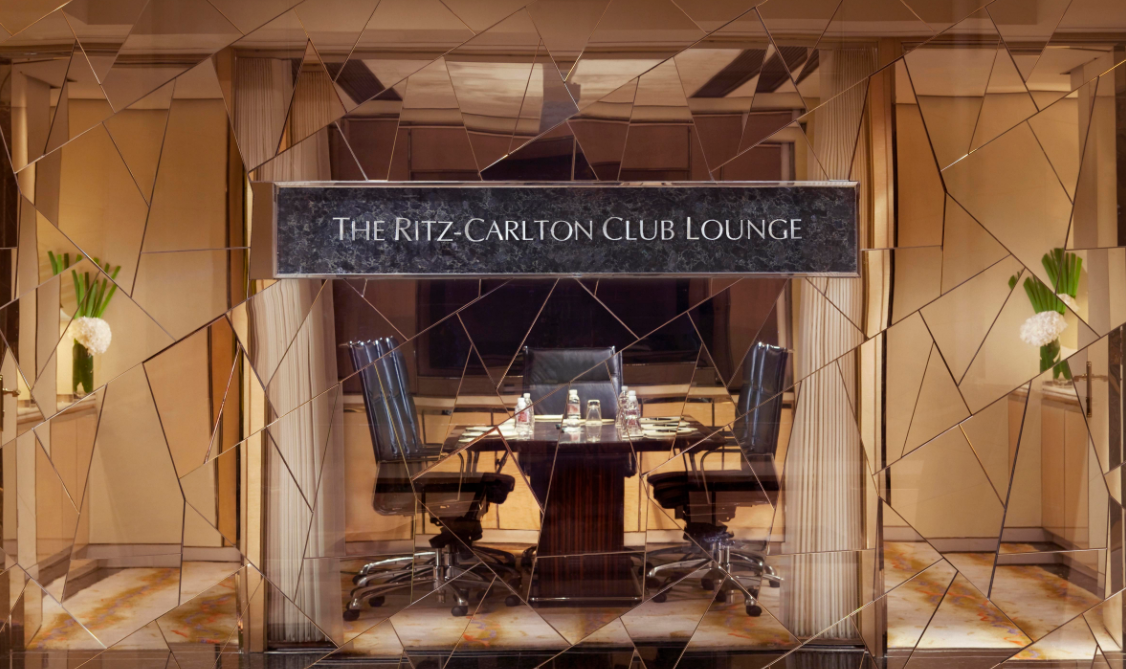 员工的离职率和满意度
离职率
20%
员工的离职率：
20%
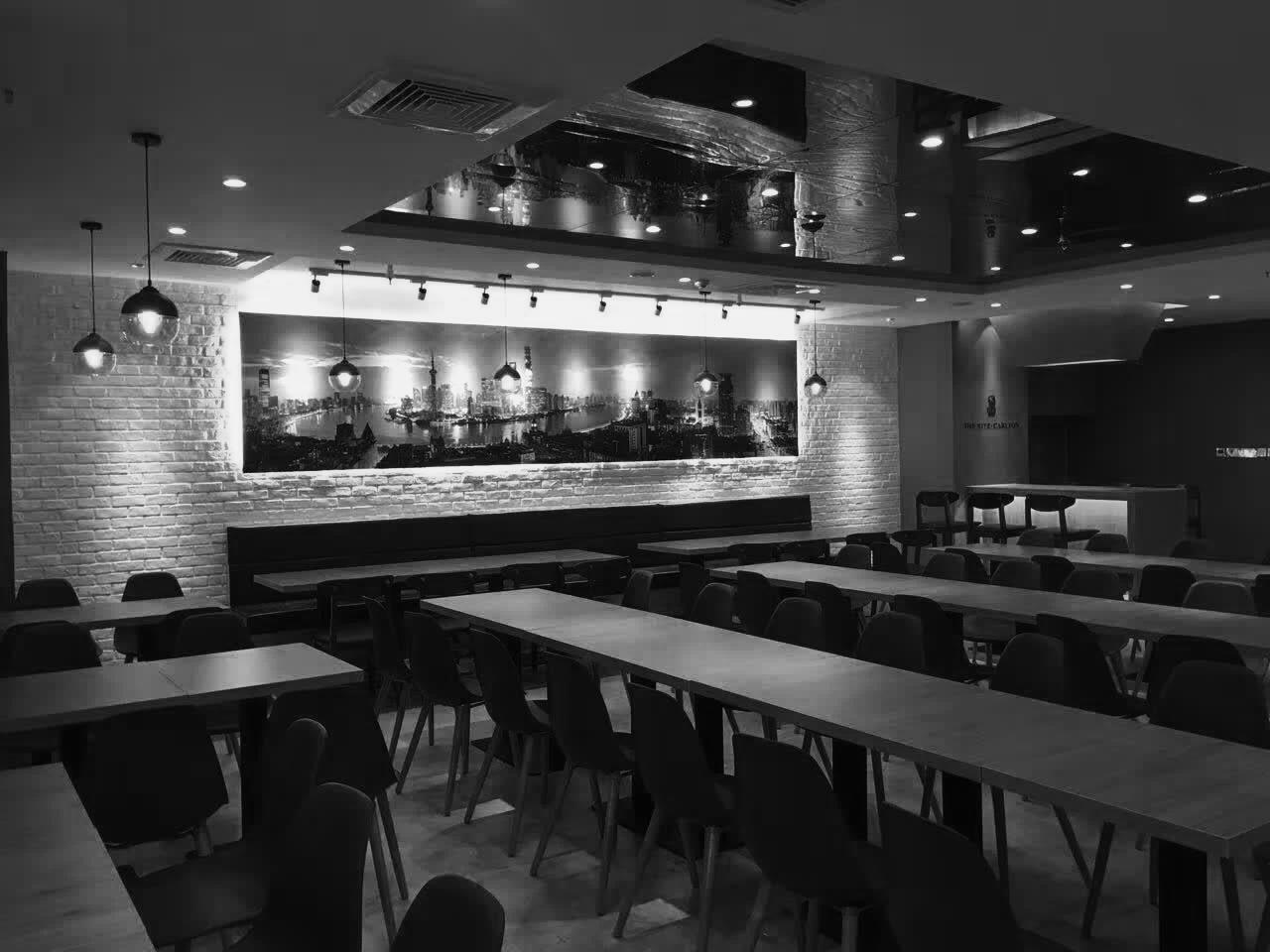 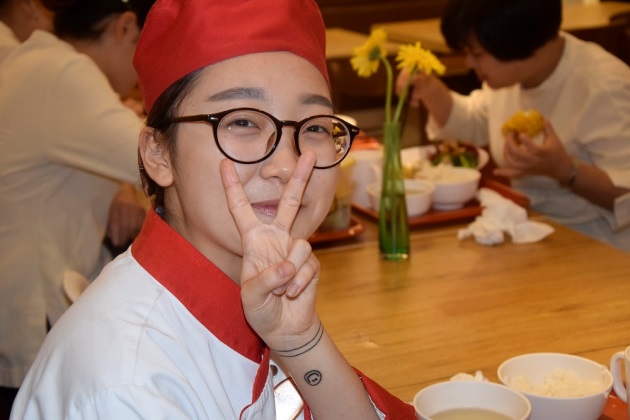 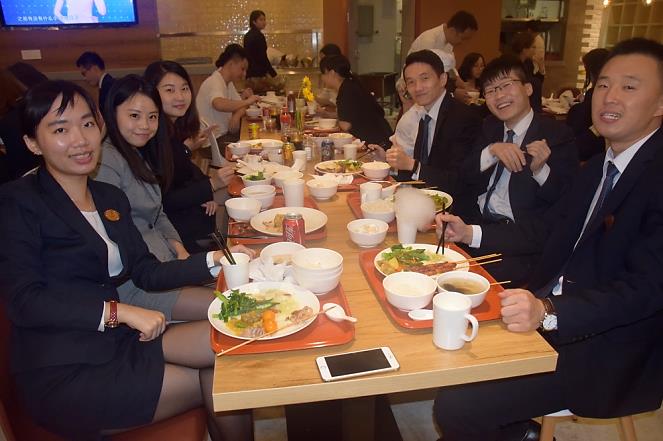 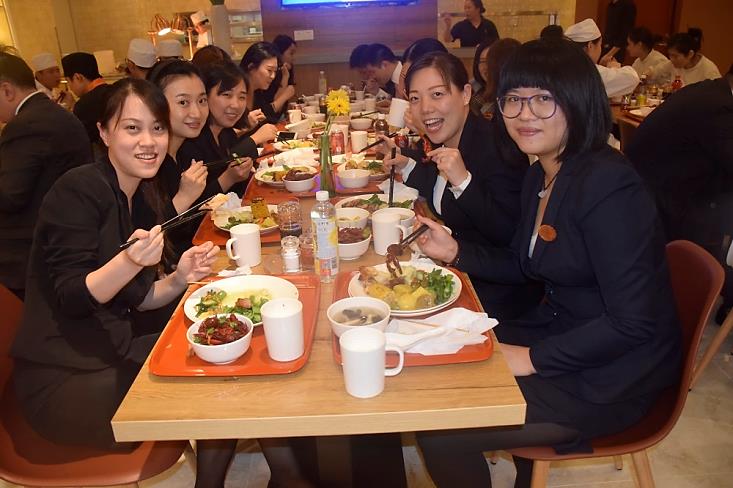 员工满意度 99%
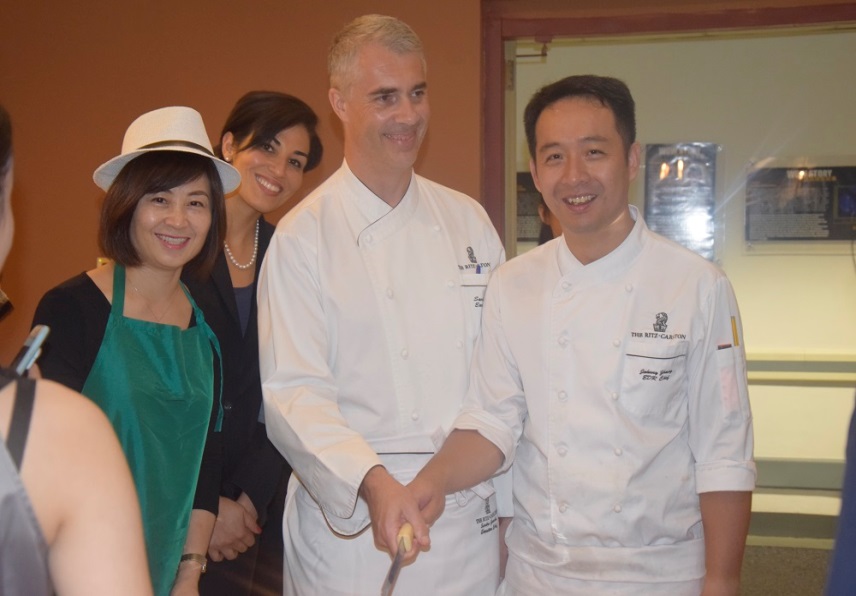 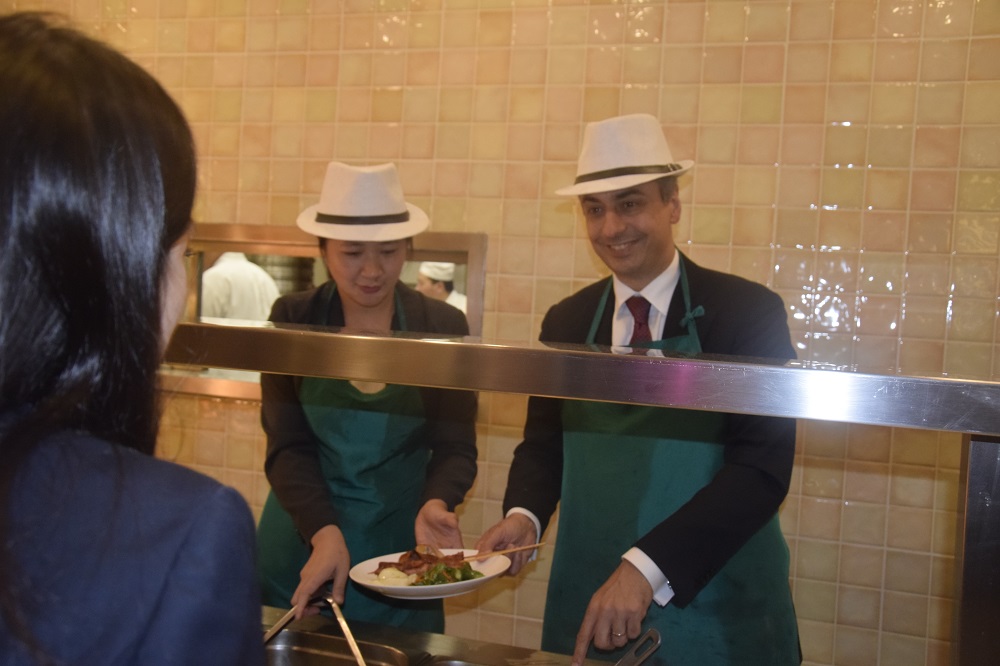 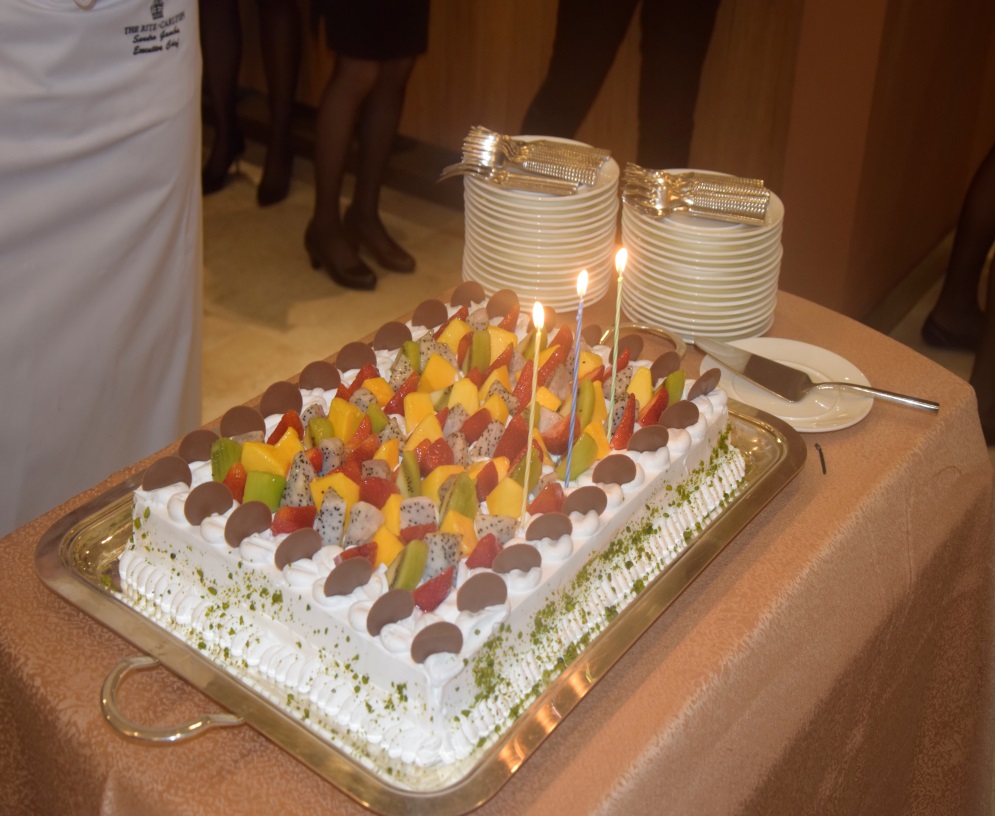 广阔的升职发展空间
80%
内部晋升率高达
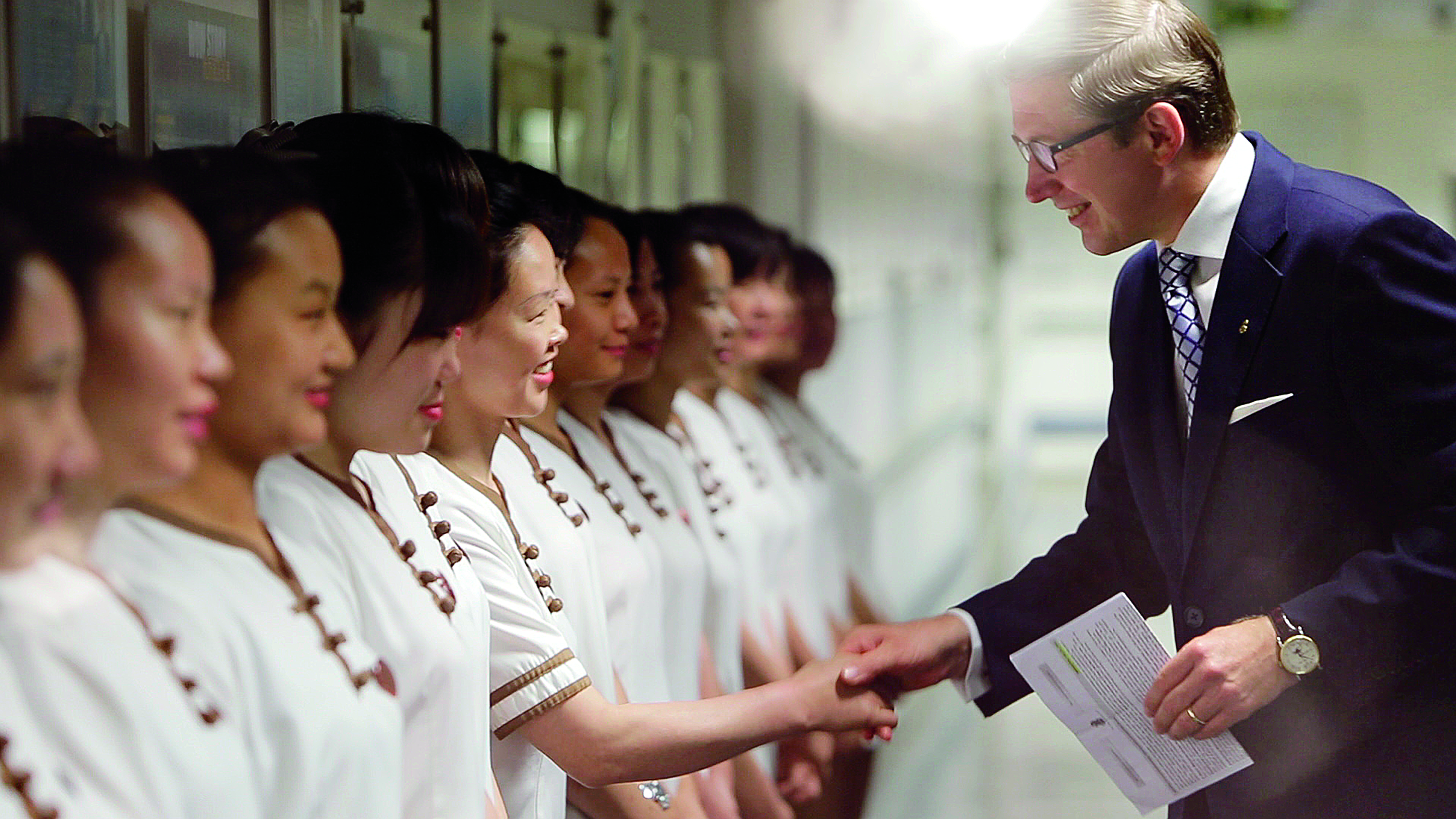 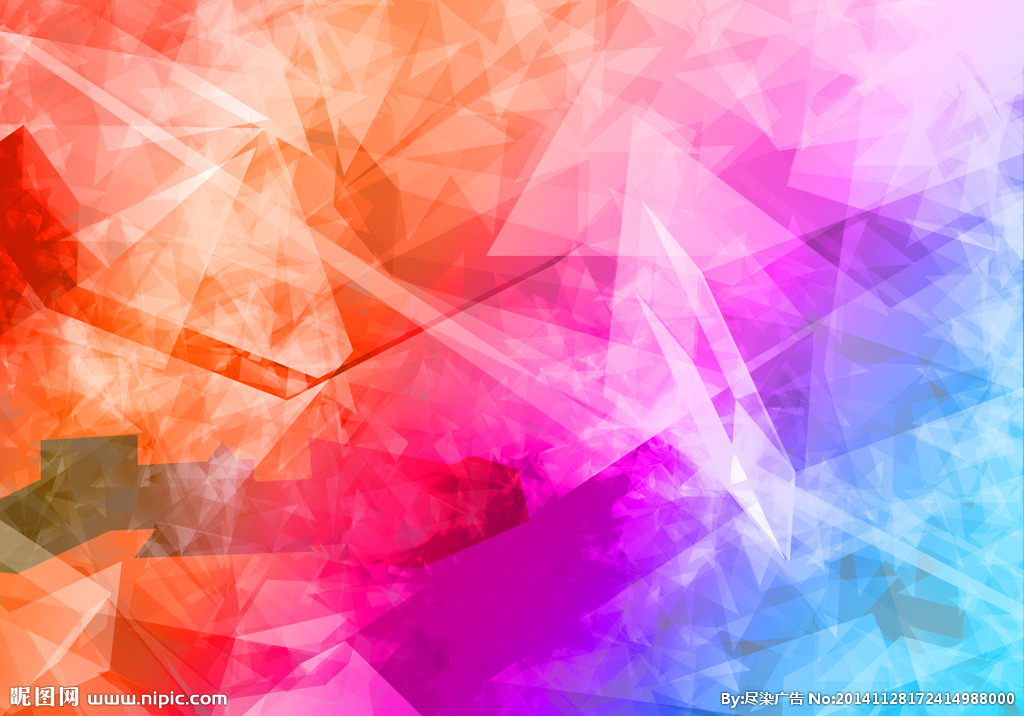 具有吸引力的
雇主品牌建设
2015-2017年被评为“福布斯”五星酒店
2016-2017年被评为“福布斯”五星水疗中心
2011-17年 怡安翰威特“中国区酒店行业最佳雇主”
2016-2017年被评为“米其林”一星中餐厅
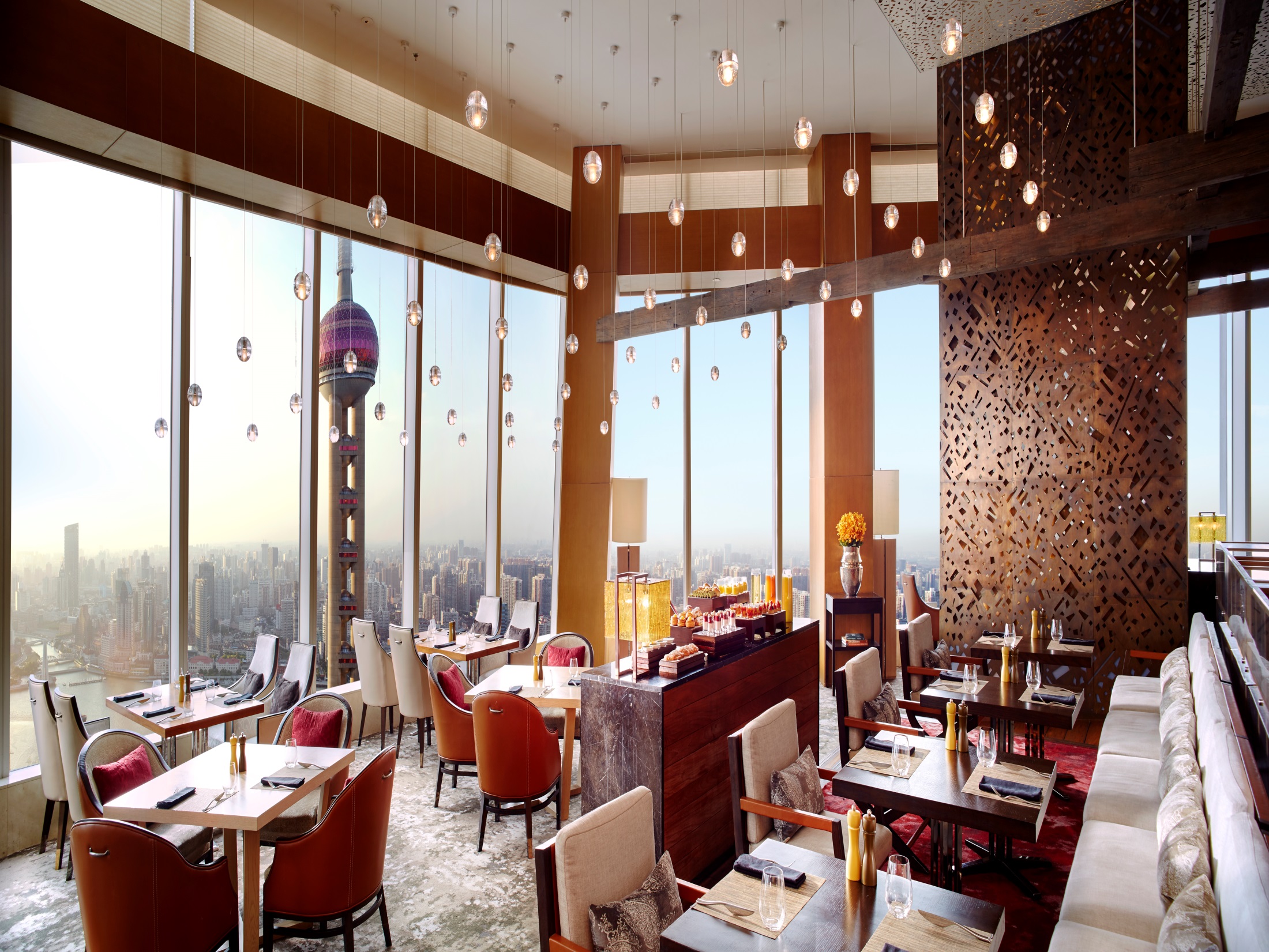 Scena
意大利餐厅
位于酒店52层,是由日本著名设计师公司Super Potato精心装潢的意大利餐厅.
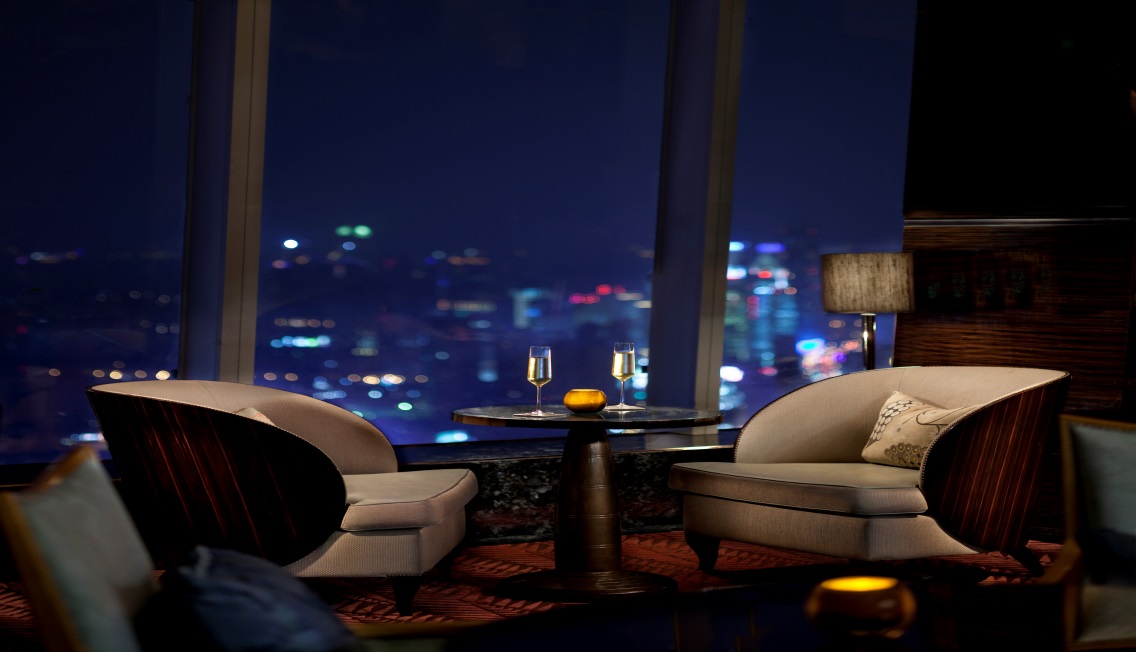 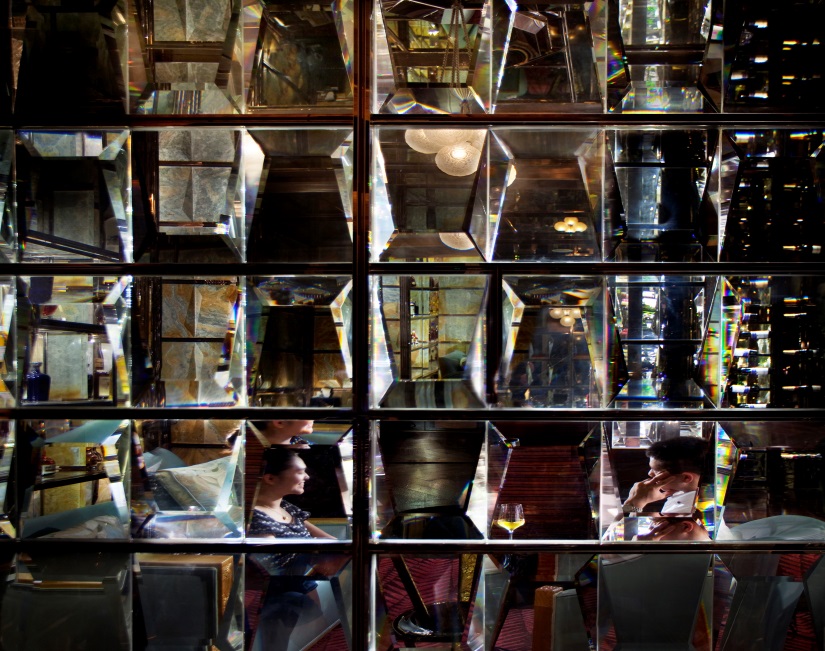 Aura大堂吧

全天供应咖啡和简餐,并有特色下午茶供选择.此外,更设有选择丰富的大堂酒吧,精选美酒全天供应.
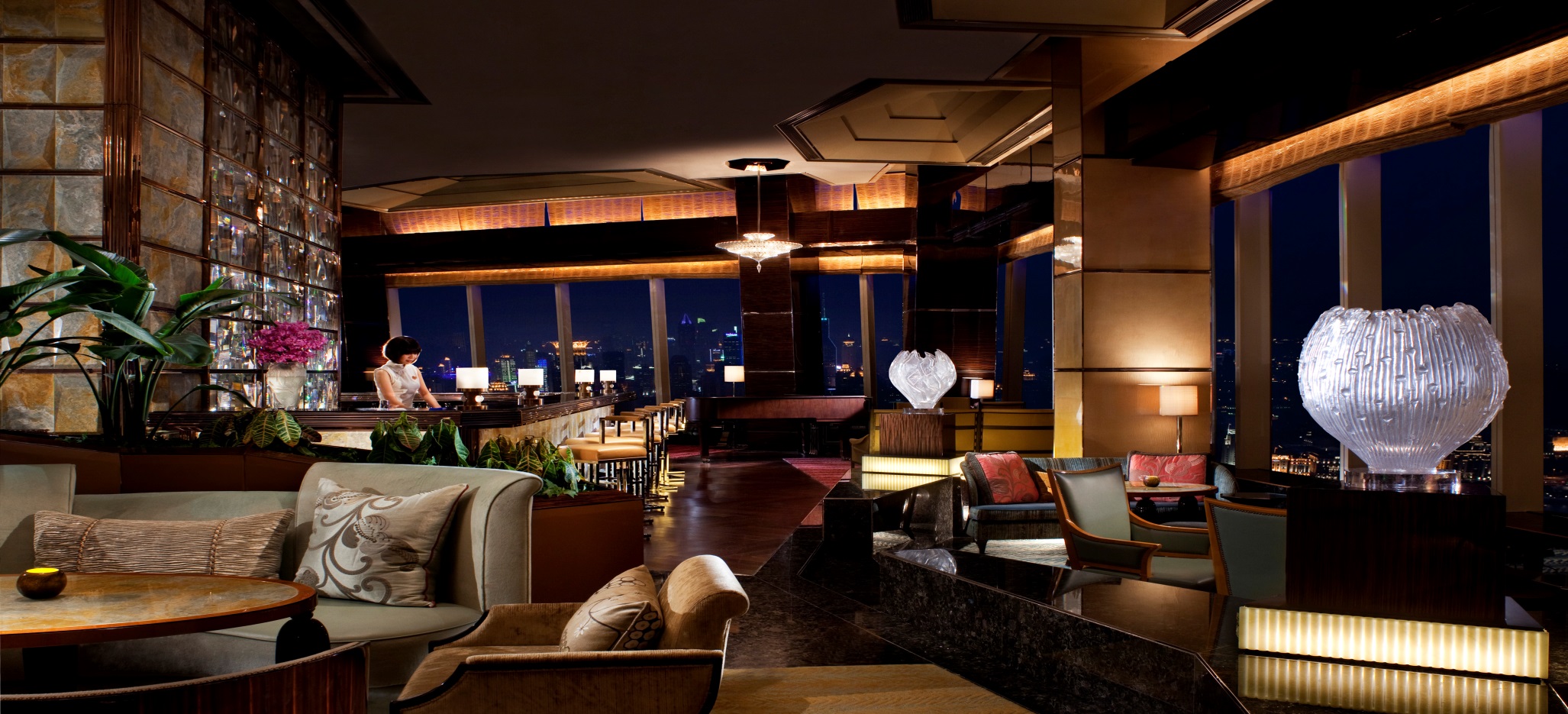 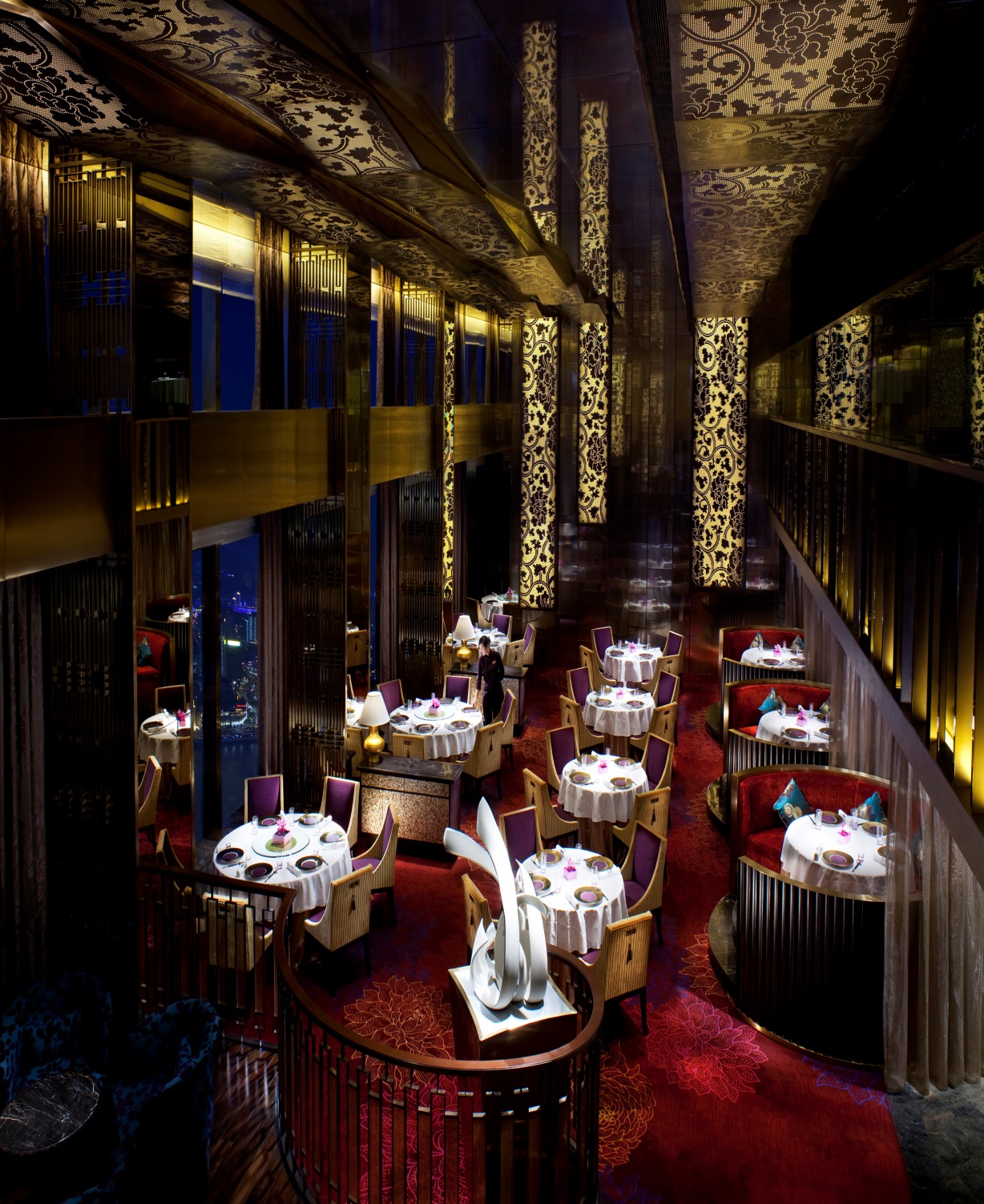 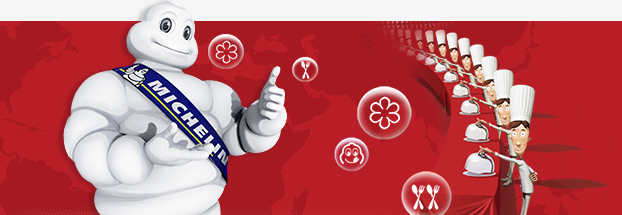 金轩
中餐厅
米其林一星餐厅
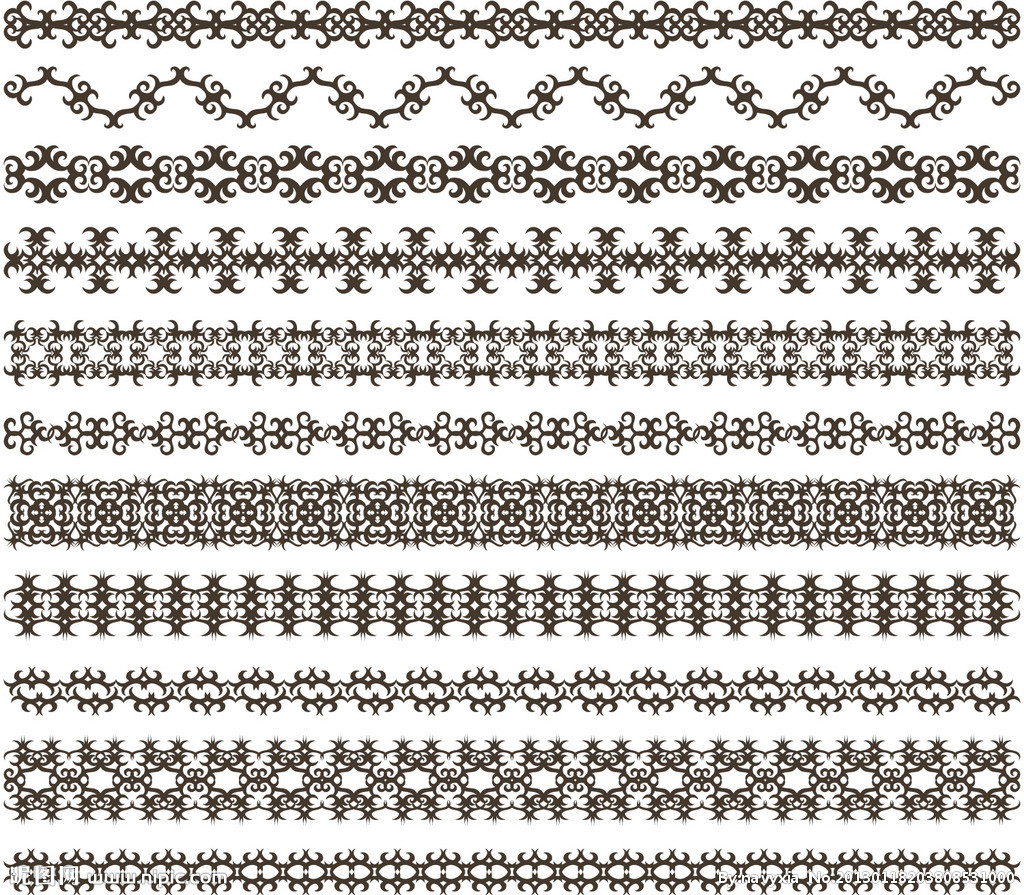 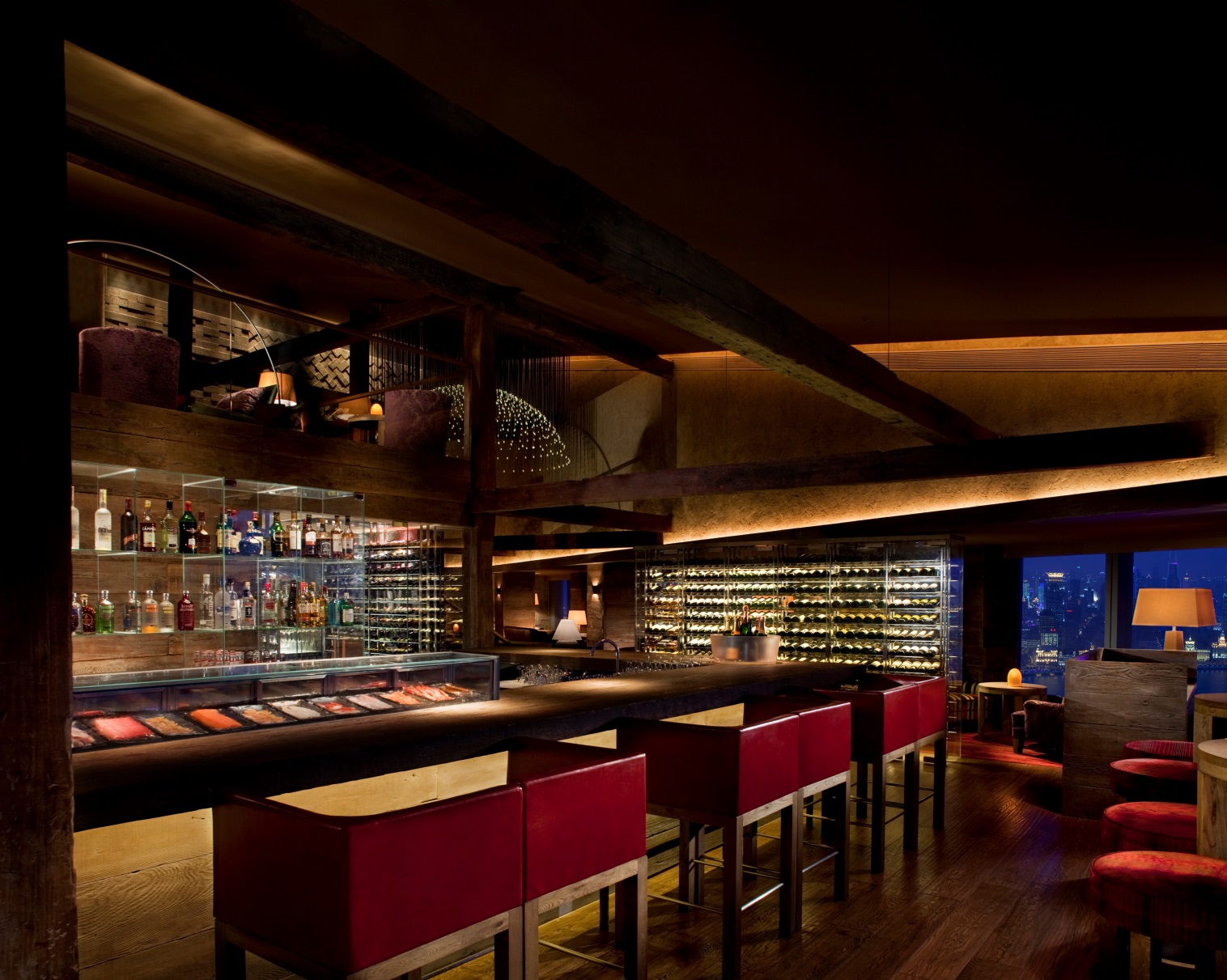 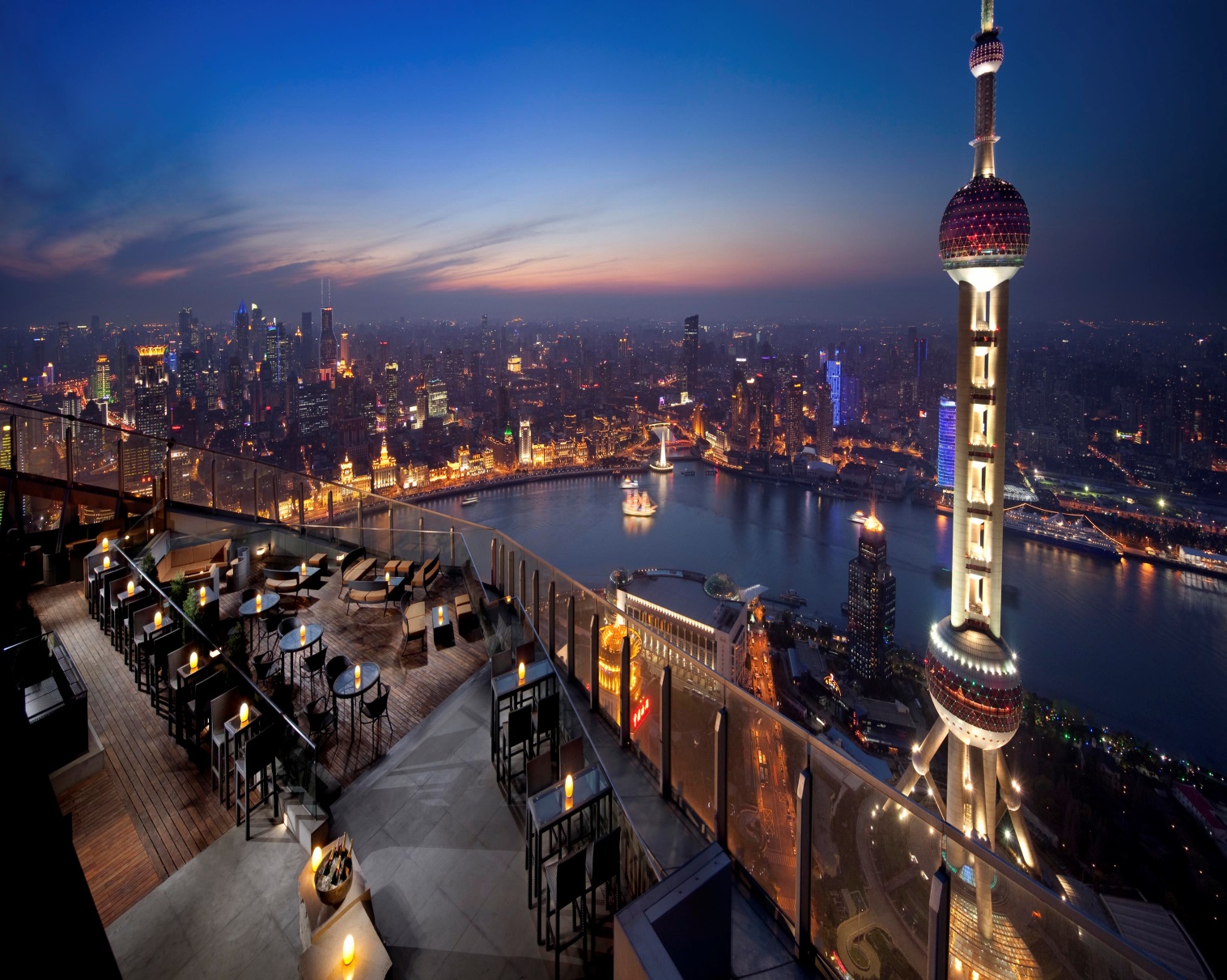 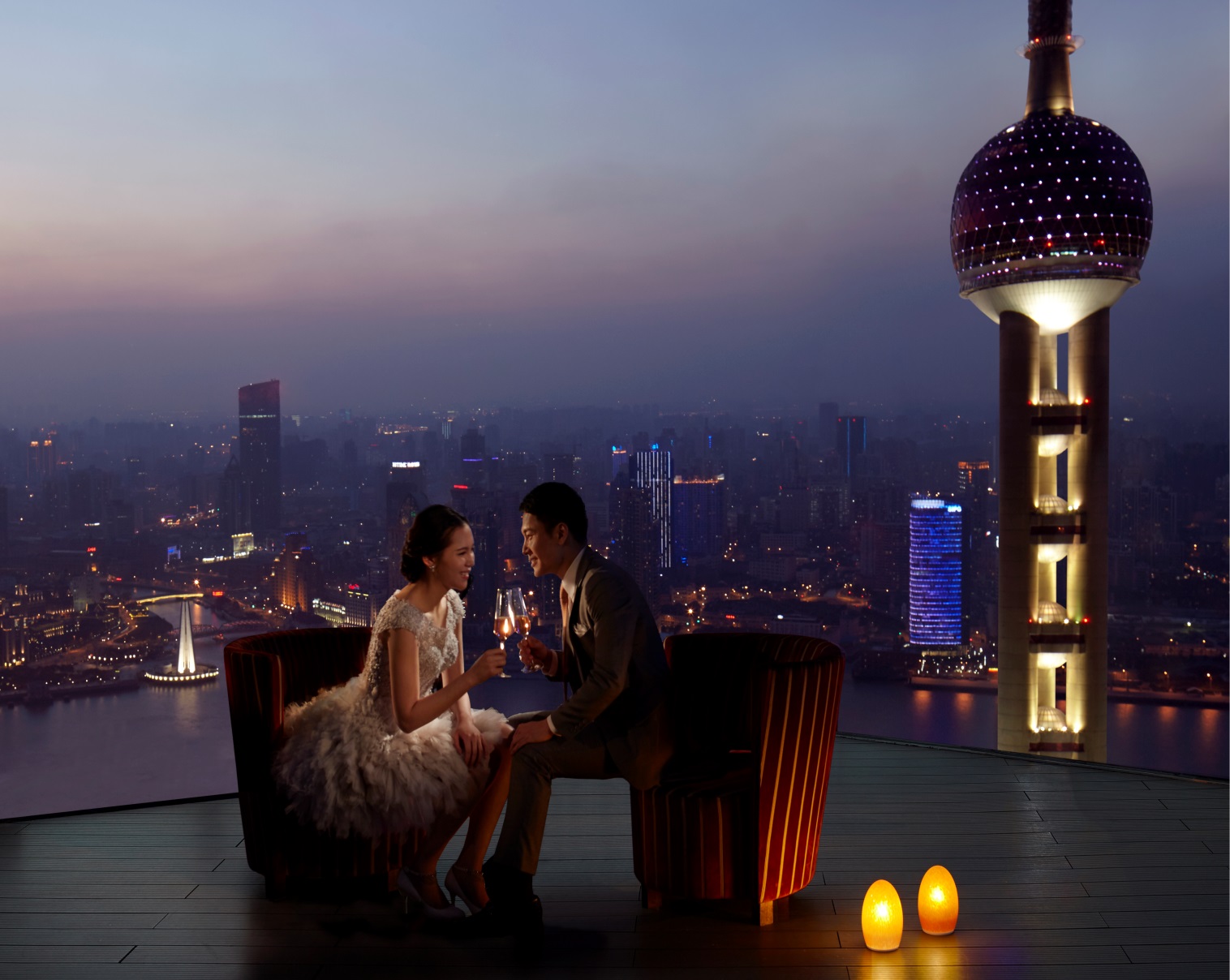 Flair 顶楼酒吧
位于酒店顶楼58层,是上海拥有最理想景观的户外餐饮场所.室内设计采用了大量天然,质朴的材料,营造出极富亲和力的现代装饰风格,仿佛一个摩登外壳下的欧式乡村小木屋.
还有…
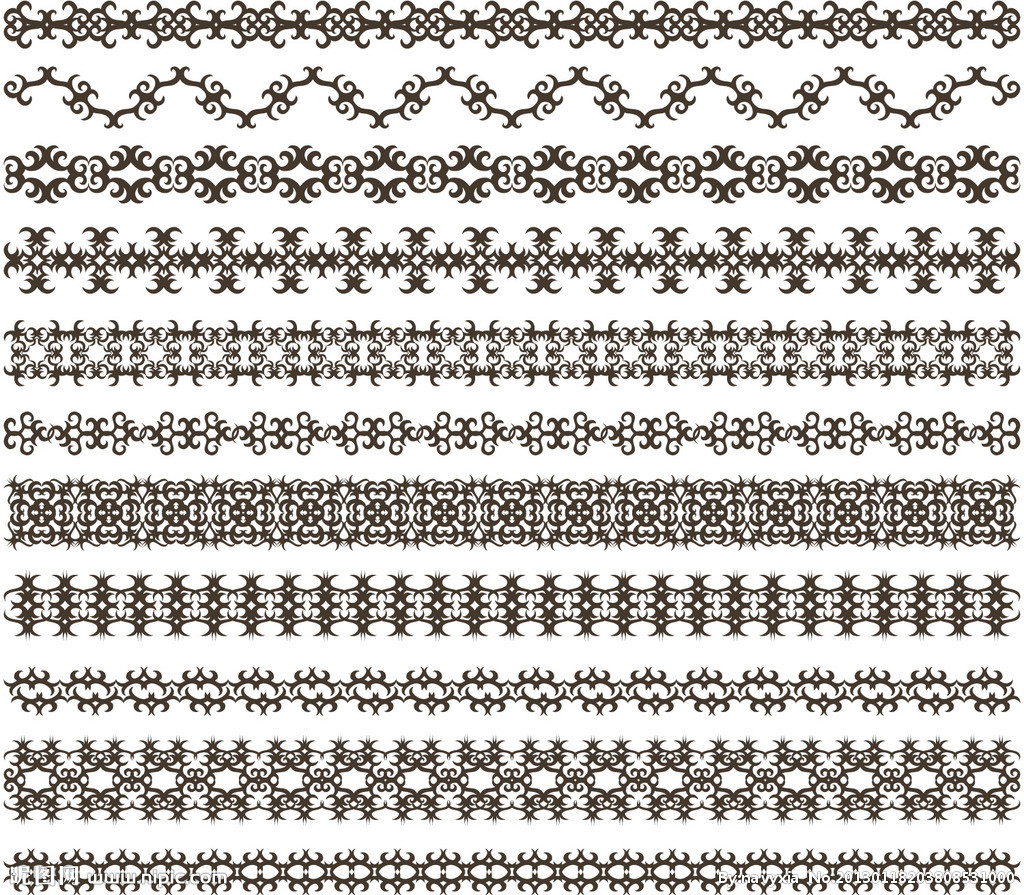 Banquet 宴会厅
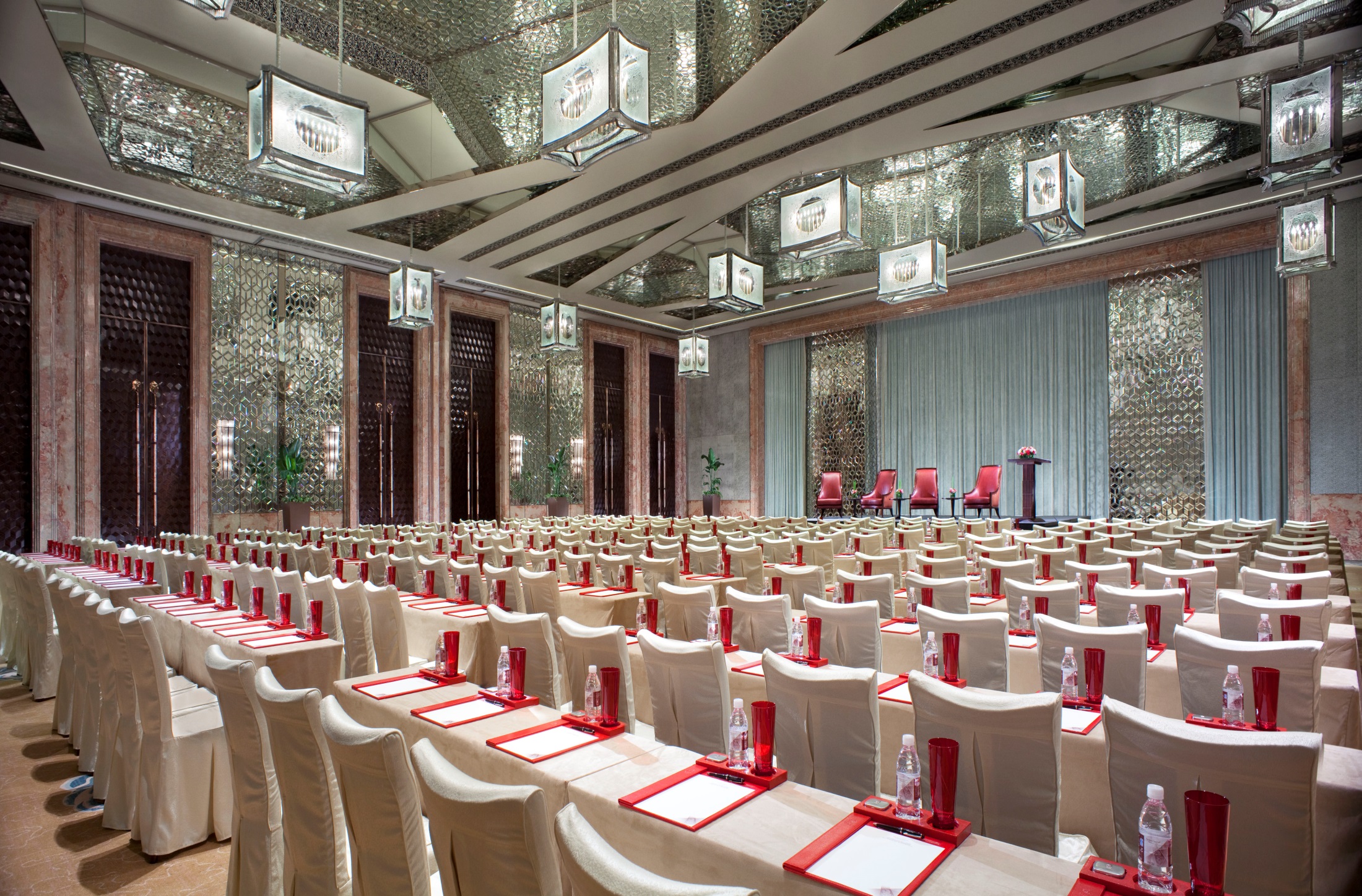 GUEST ROOMS 客房 (39th – 51st Floors )
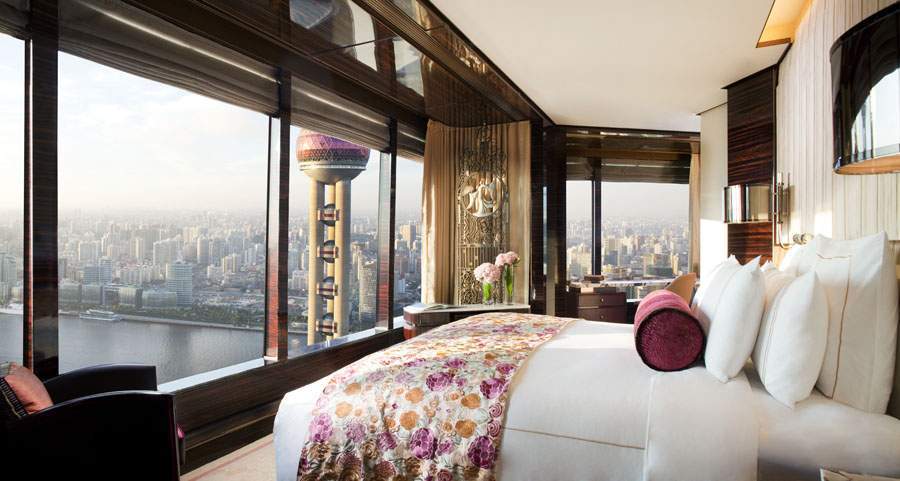 Premier Bund View Suite – Bedroom Room
GUEST ROOMS 客房 (39th – 51st Floors)
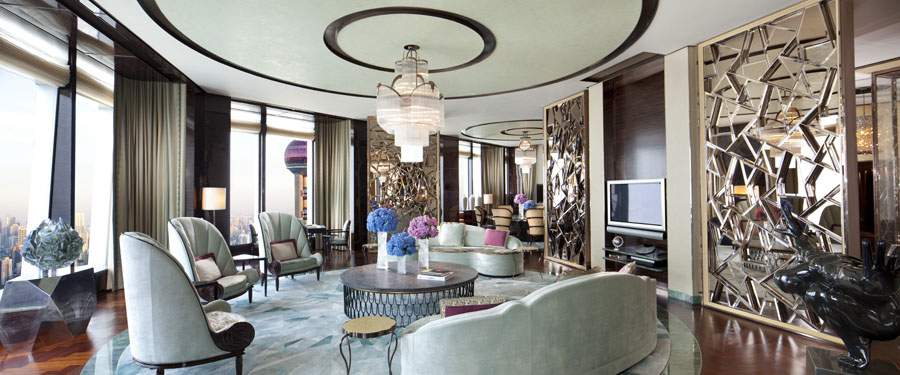 Ritz-Carlton Suite – Living Room
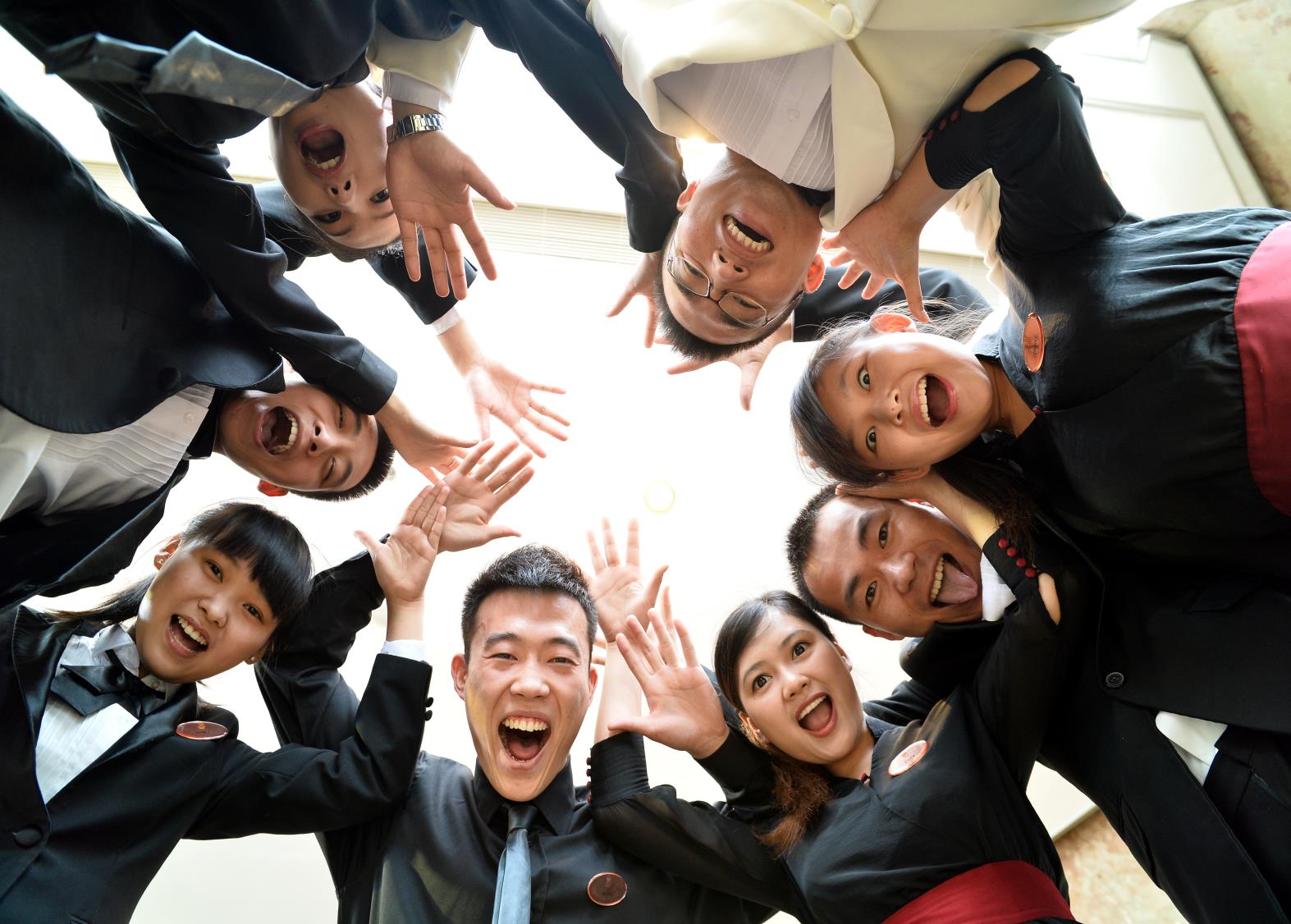 Intern Benefits
实习生福利
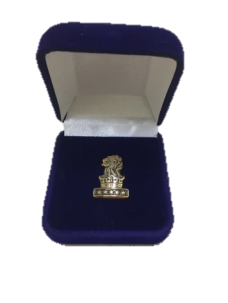 实习津贴每月2000元及班次补贴

3天带薪病假

每日提供四餐工作餐

丰富多彩的员工活动

表现良好者会有交叉培训机会

季度五星实习生评定

英语培训与化妆培训等
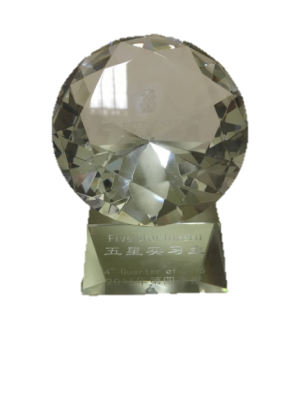 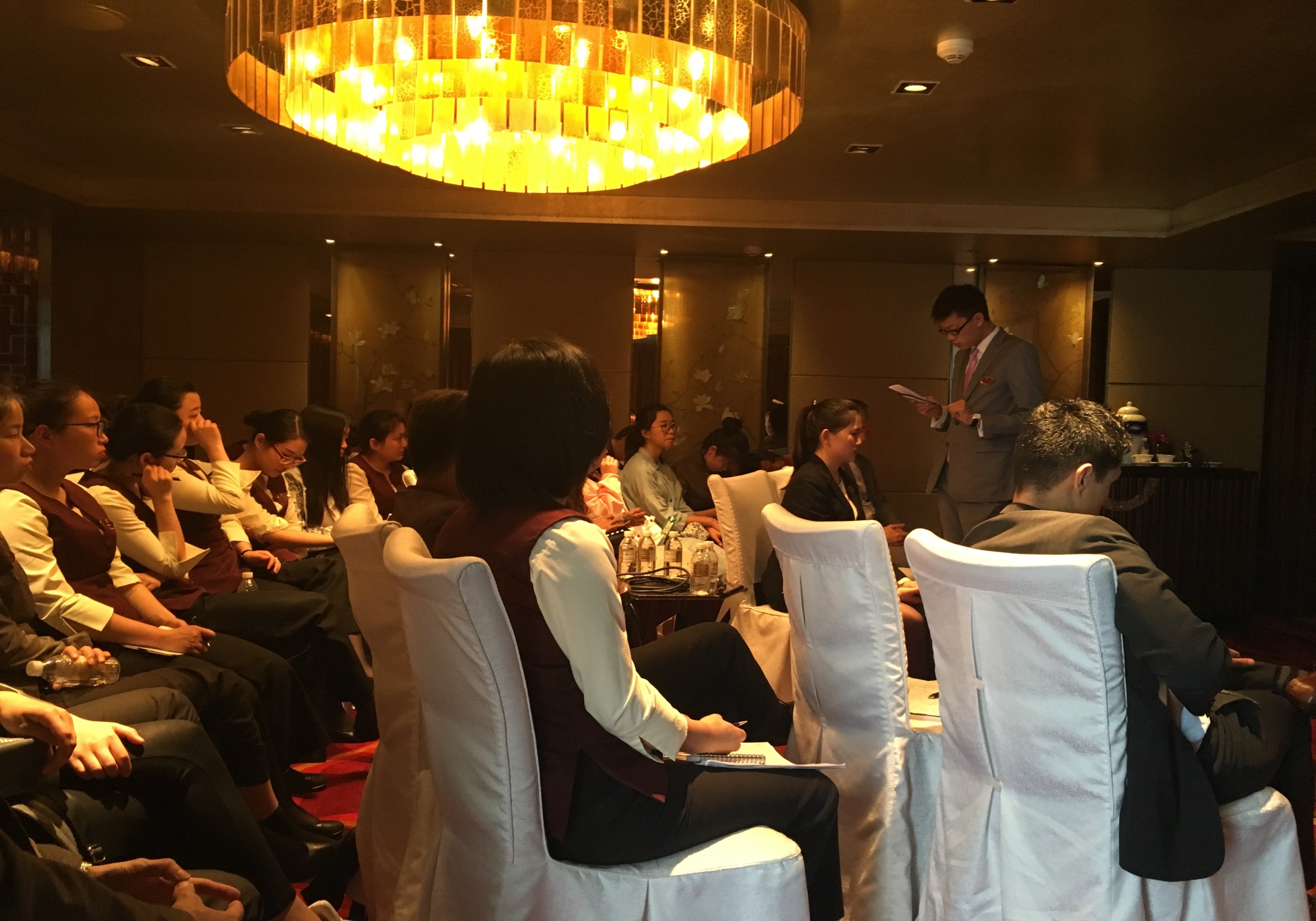 新员工入职培训
在职培训和黄金标准培训
法律法规培训
丰富多彩的培训计划
仪容仪表培训
工作技能培训
领导力和管理能力学习课程
表现评估和职业发展
姐妹酒店支援计划
交叉培训
内部调动和晋升机会
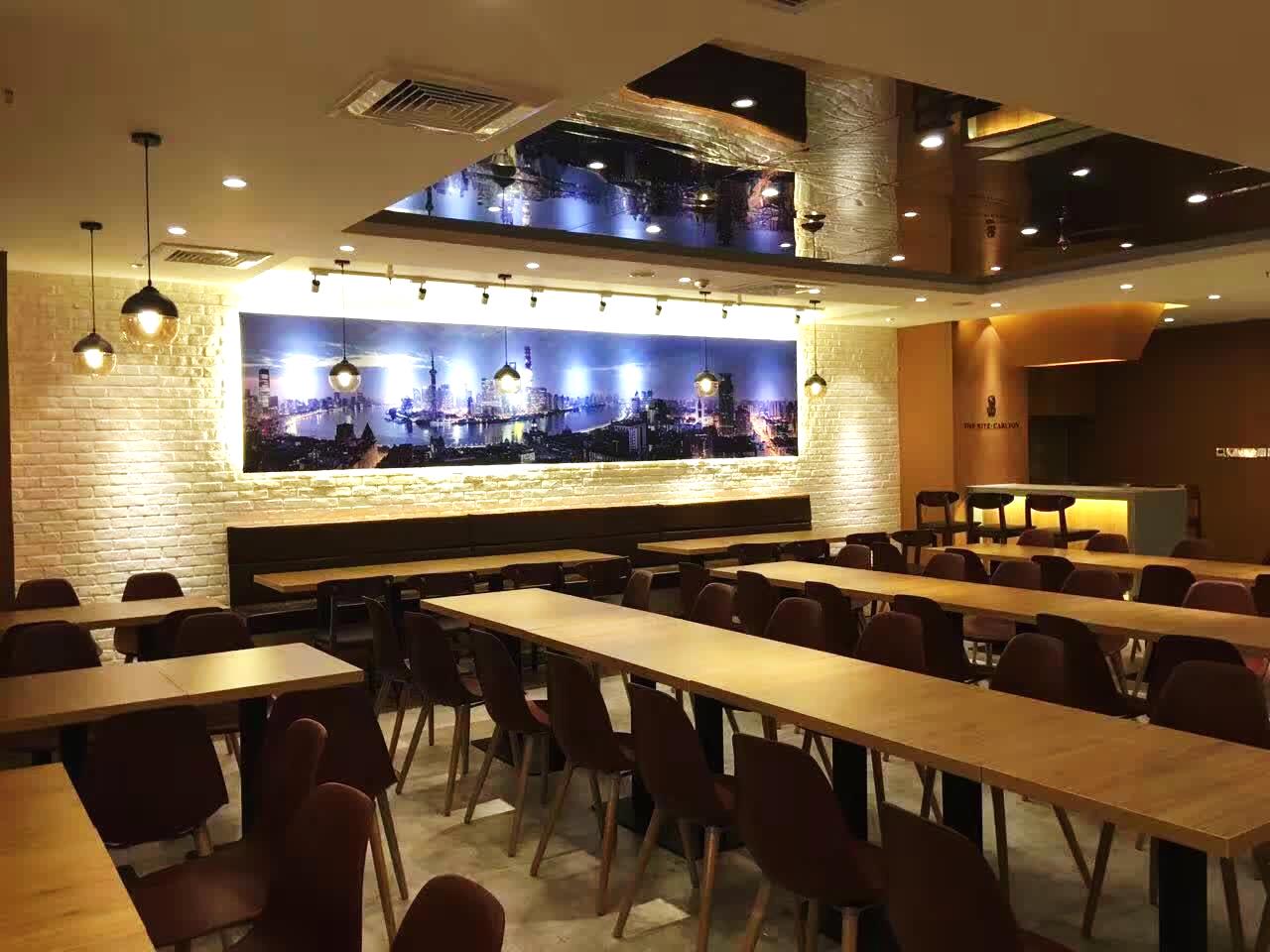 Ritz Home 
员工餐厅
\
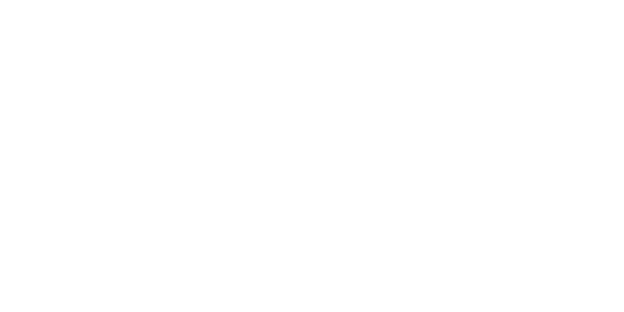 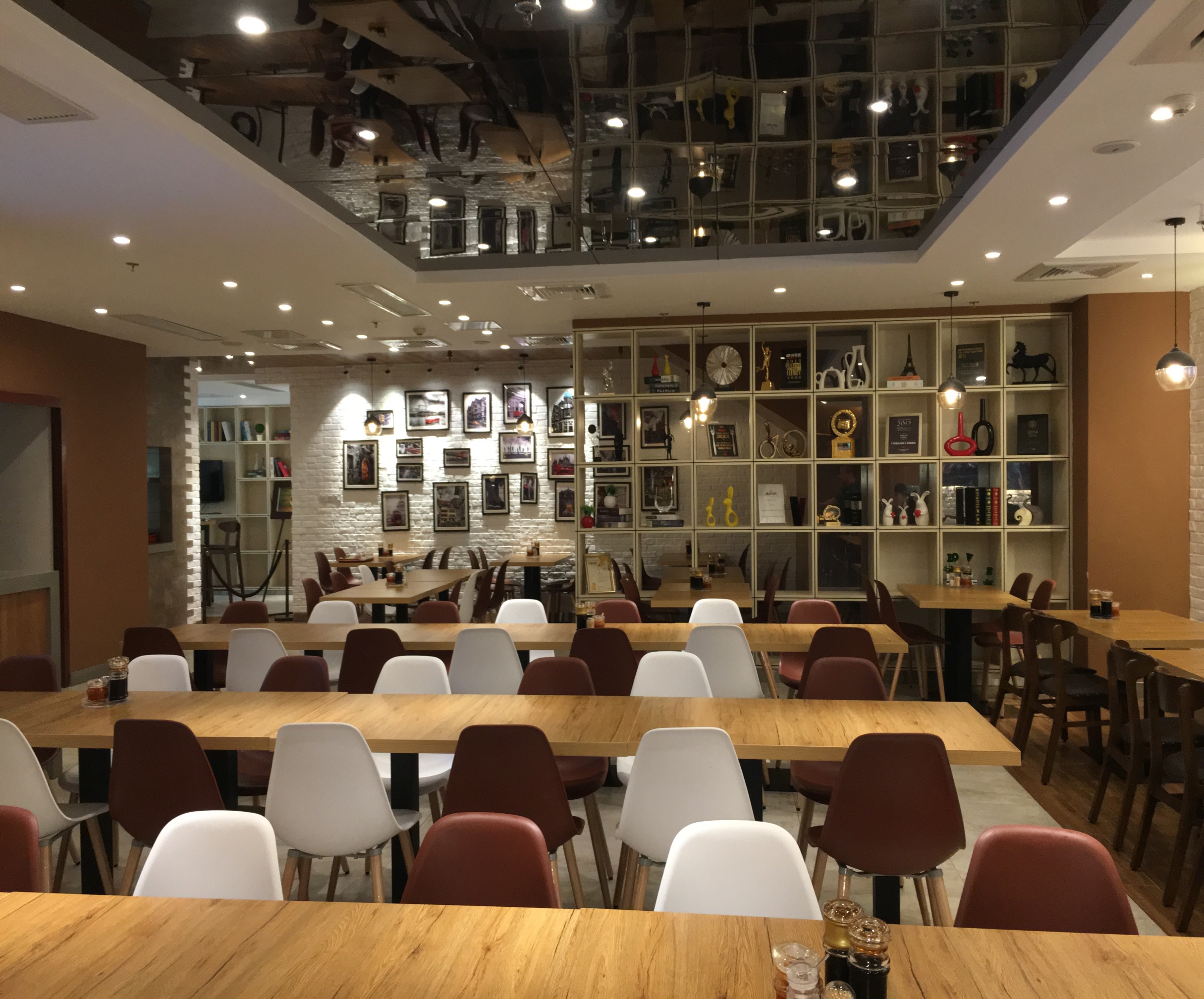 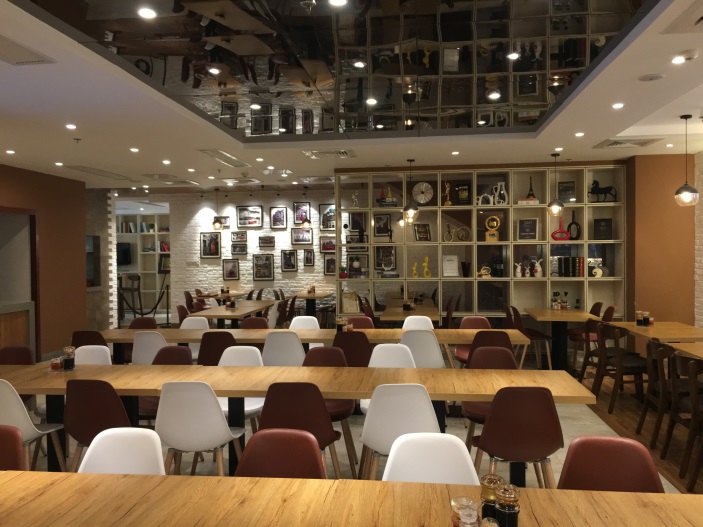 RC BAR
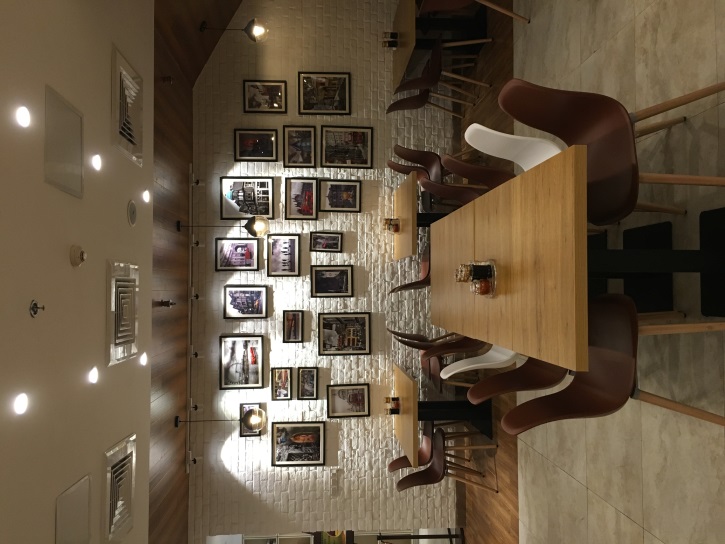 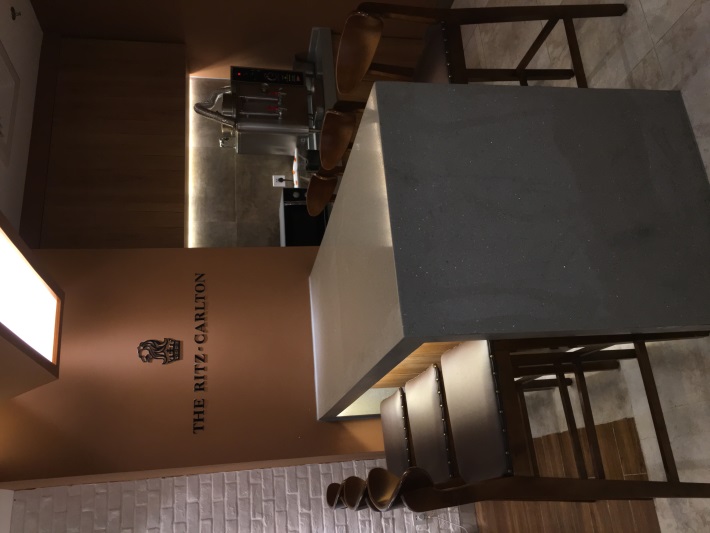 员工餐厅
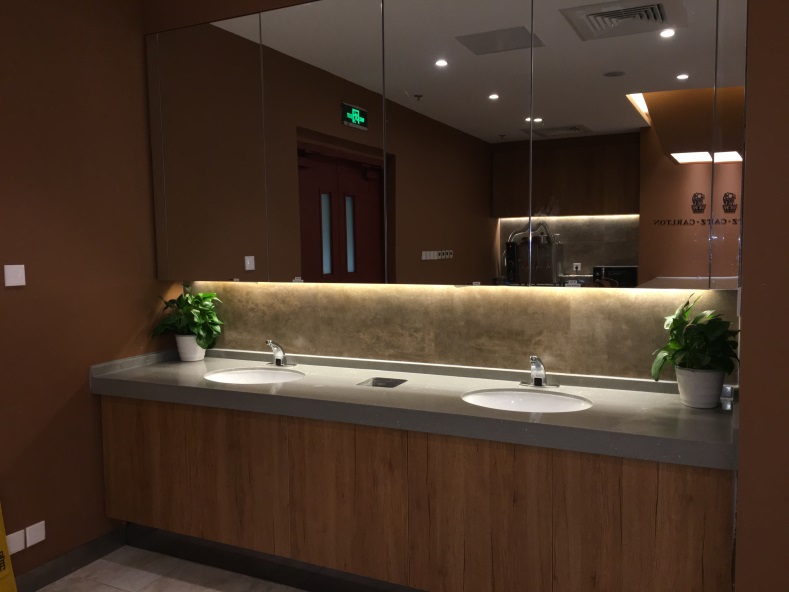 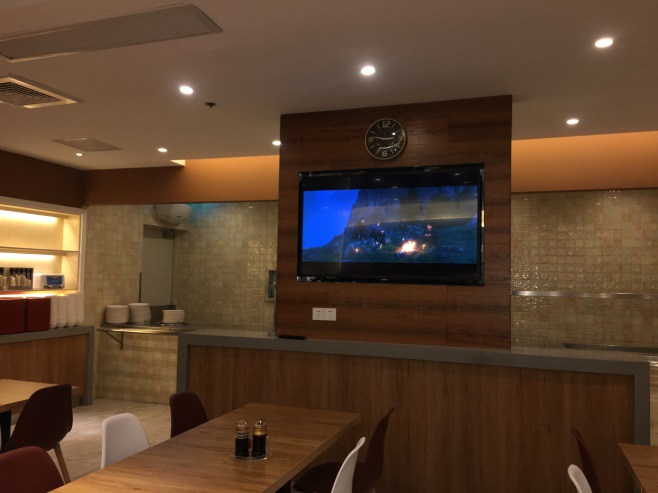 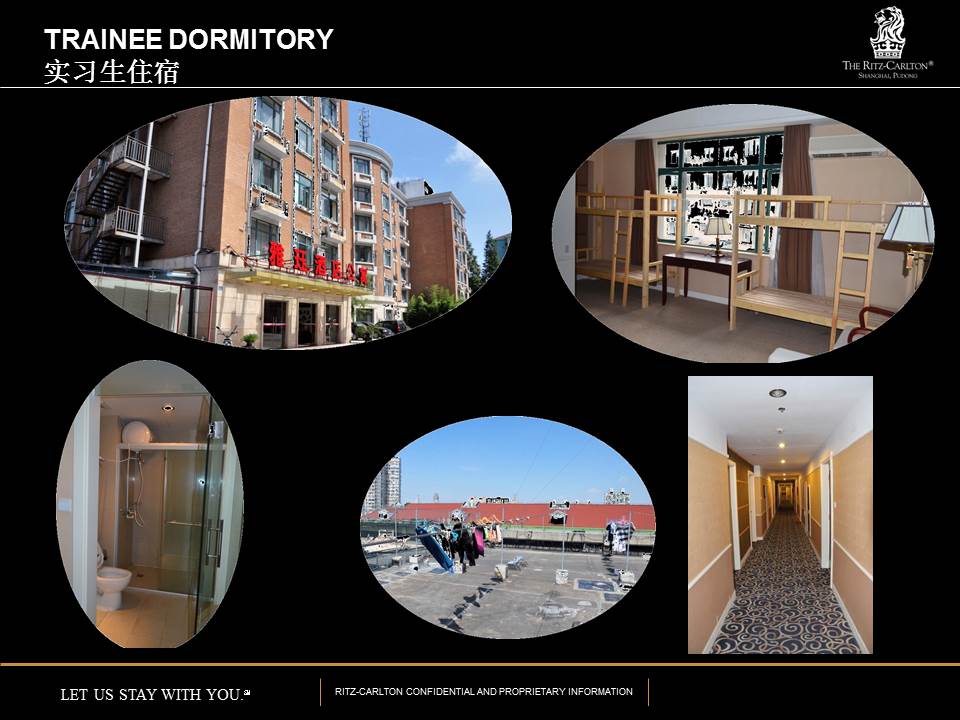 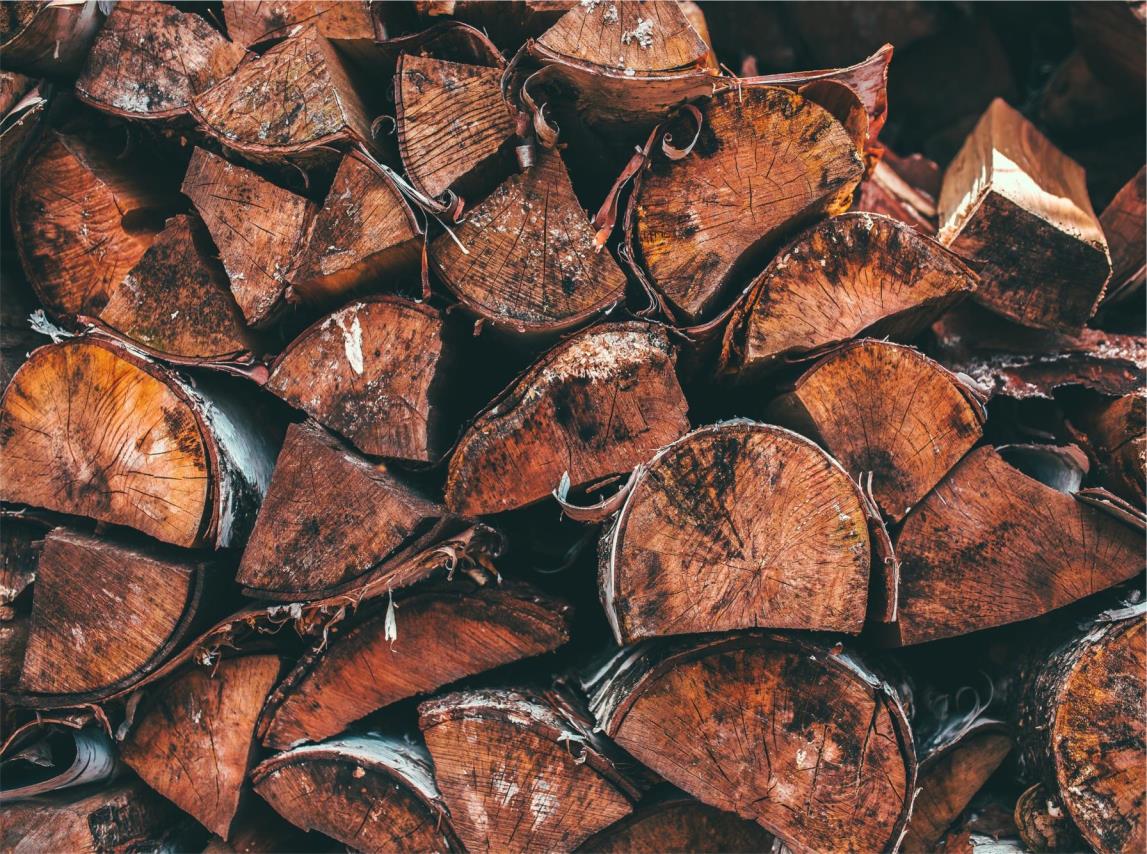 Let Us Grow With You
让我们与您一同成长
Intern
Recognition
实习生关爱计划
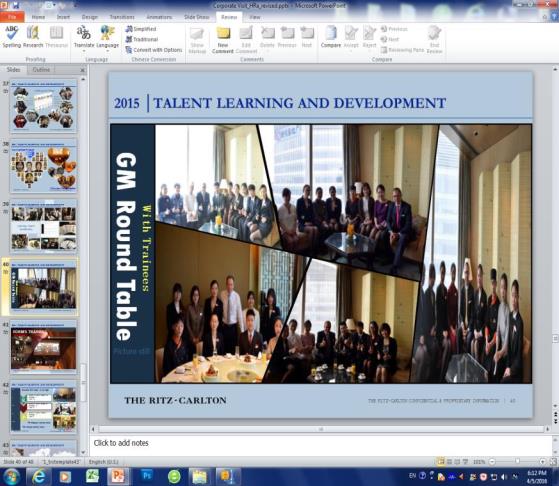 Welcome package placed 
at intern’s domitory to show genering care.
每个新入职的实习生都将在宿舍看到我们精心准备的欢迎礼包,以示我们的真诚关怀.
A
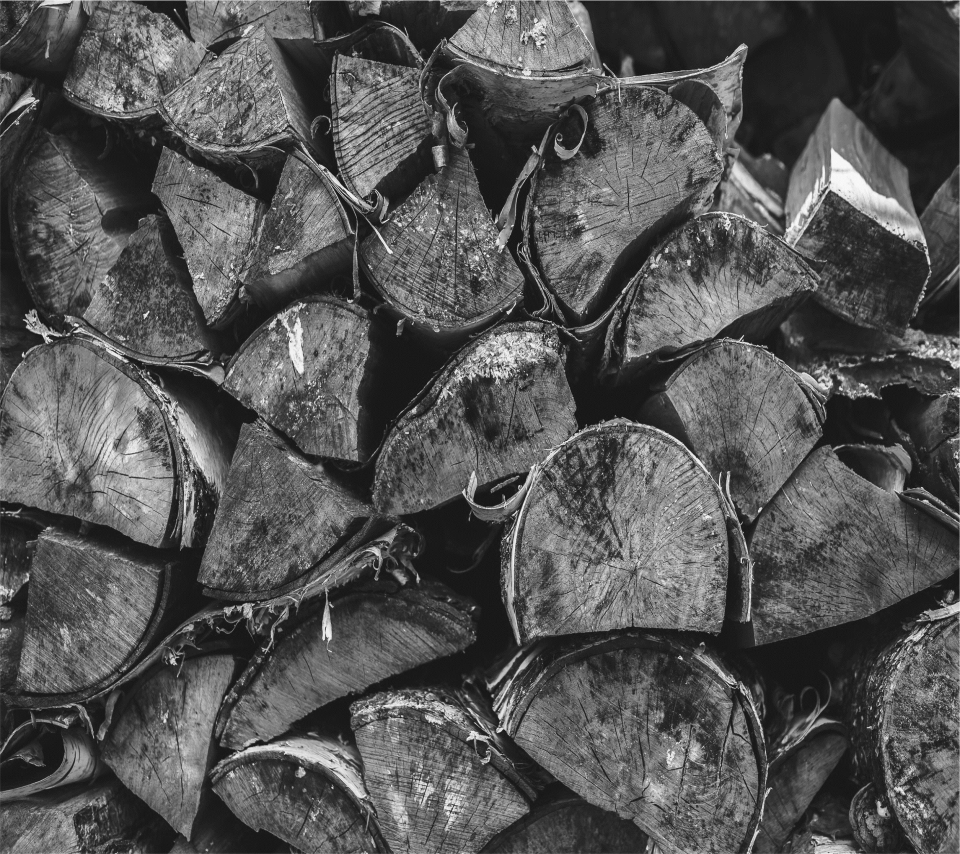 Welcome
Package
GM Round
Table with Trainee
欢迎礼包
总经理
圆桌会议(实习生)
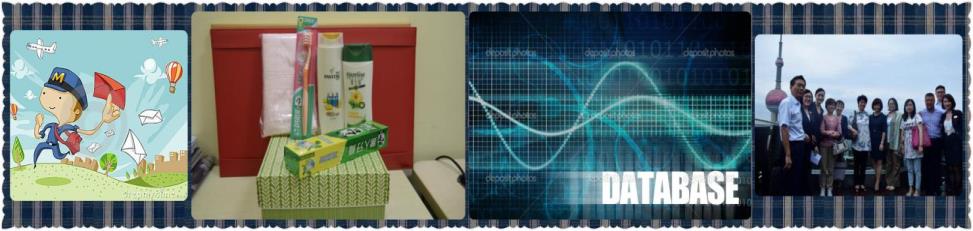 GM  round table with trainee,
to share their feedback and feeling.
总经理圆桌会议正式对实习生开放.实习生可以通过此会议提出反馈意见,表达个人情感.
B
C
Intern  graduation ceremony before they finish their internships to show our Found Farewell.
在实习生即将结束他们的实习生涯之前,我们会以举办实习生毕业典礼的形式,送上我们诚挚的祝福.
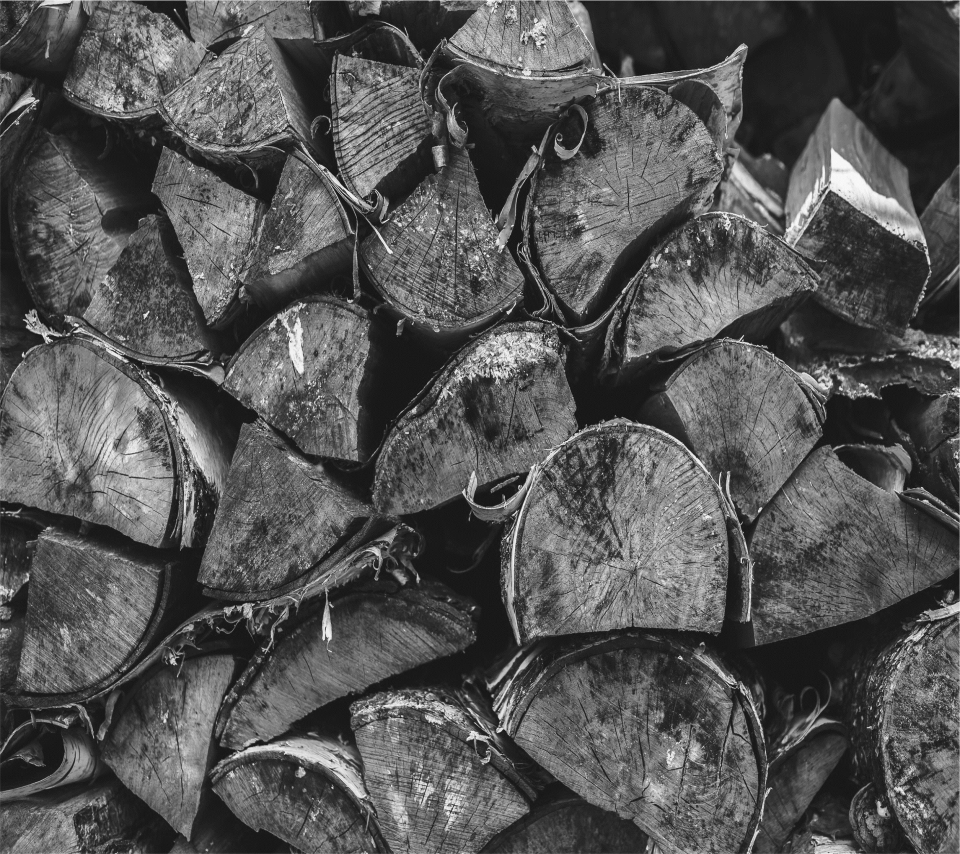 Intern
Feedback Session
Intern 
Graduation Ceremony实习生毕业典礼
实习生反馈会议
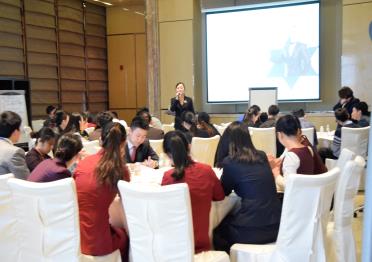 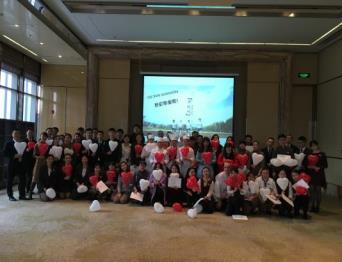 D
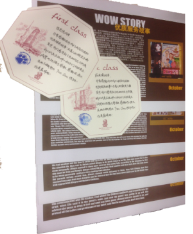 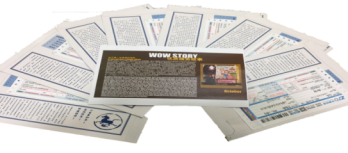 First Class + WOW Story share with school & parents与学校和家长分享
一流卡和优质服务故事
E
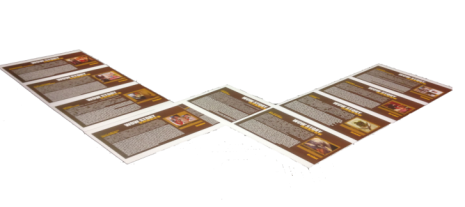 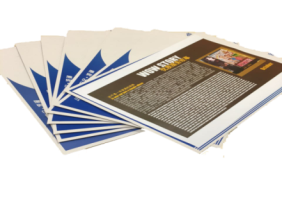 Intern Appreciation Week - Sep  实习生感谢周 － 9月
第五天Day5
Day1第一天
Day2第二天
Day3第三天
Day4第四天
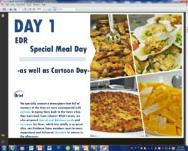 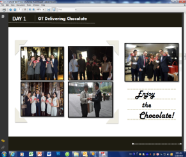 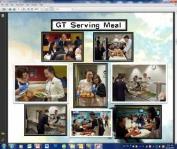 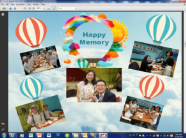 未来领导力培训
Future
Leadership
Training
紫罗兰希望小学
餐桌礼仪培训
Table Manning Training For 
Ziluolan hope school
与部门培训师的
下午茶时光
Afternoon tea
With Learning Coaches
合作院校座谈会Symposium 
With corporate universities
员工餐厅卡通美食
EDR 
Special Meal Day
-As well as cartoon Day-
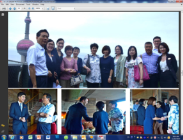 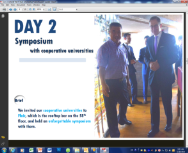 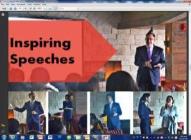 F
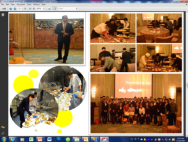 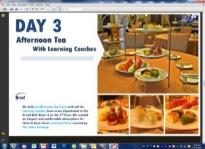 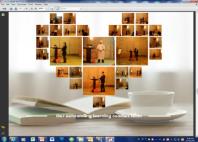 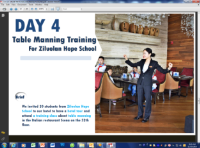 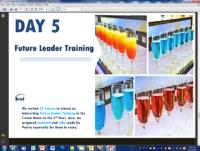 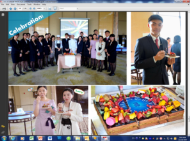 实习生宿舍
实习生职位空缺
行政后勤部
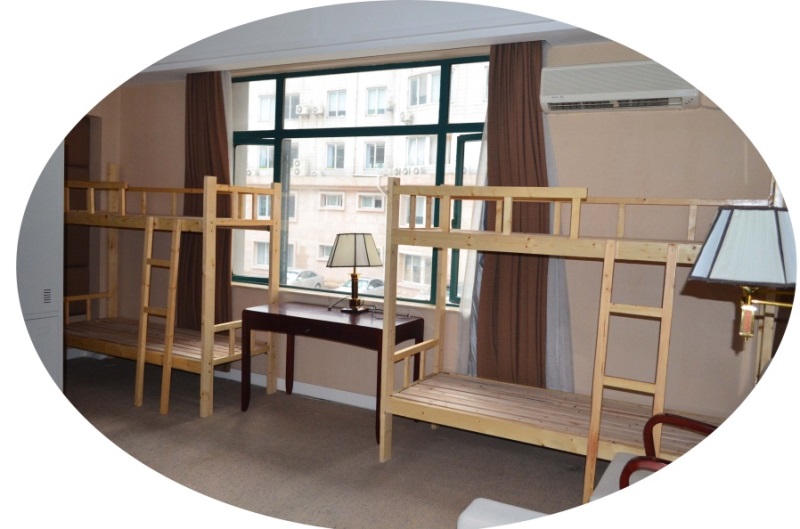 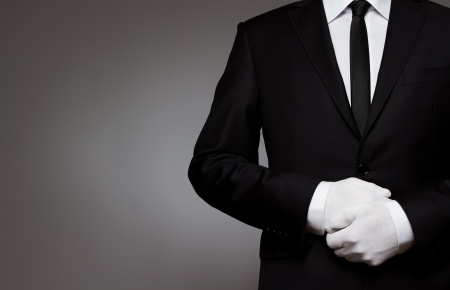 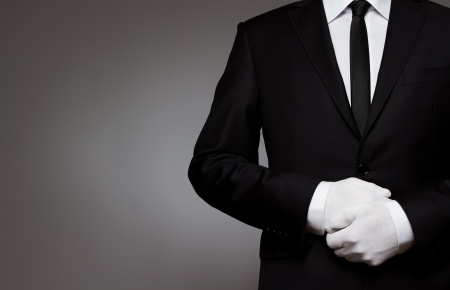 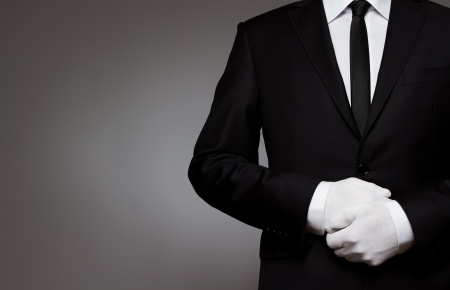 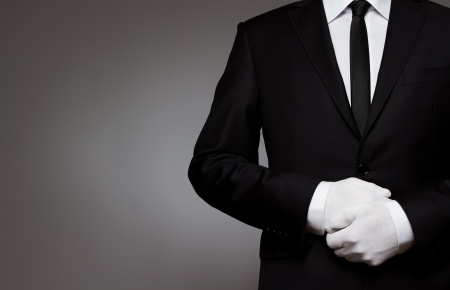 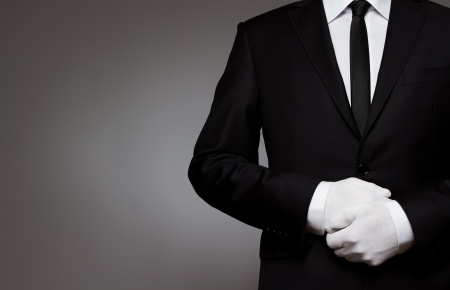 欢迎礼包
Administration & General
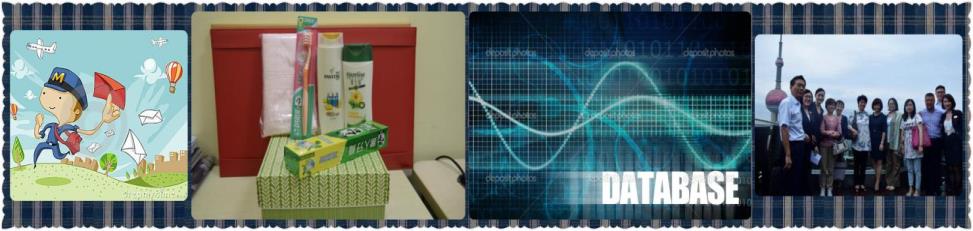 房务部
Rooms
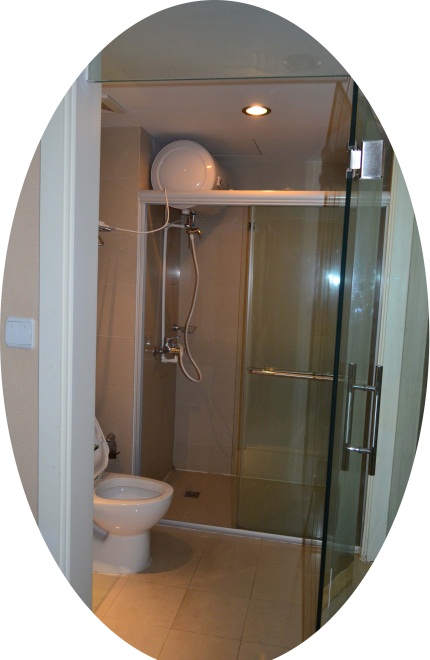 餐饮部
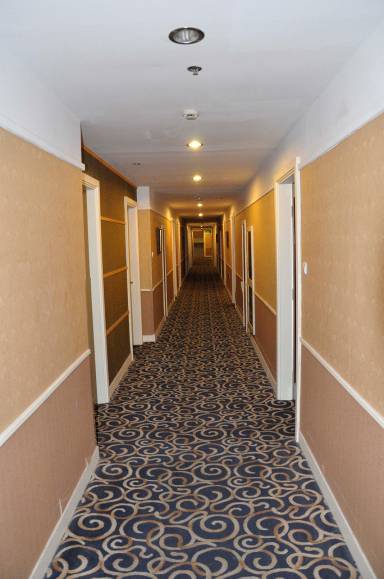 Food & Beverage
烹饪部
4-6人间
Culinary
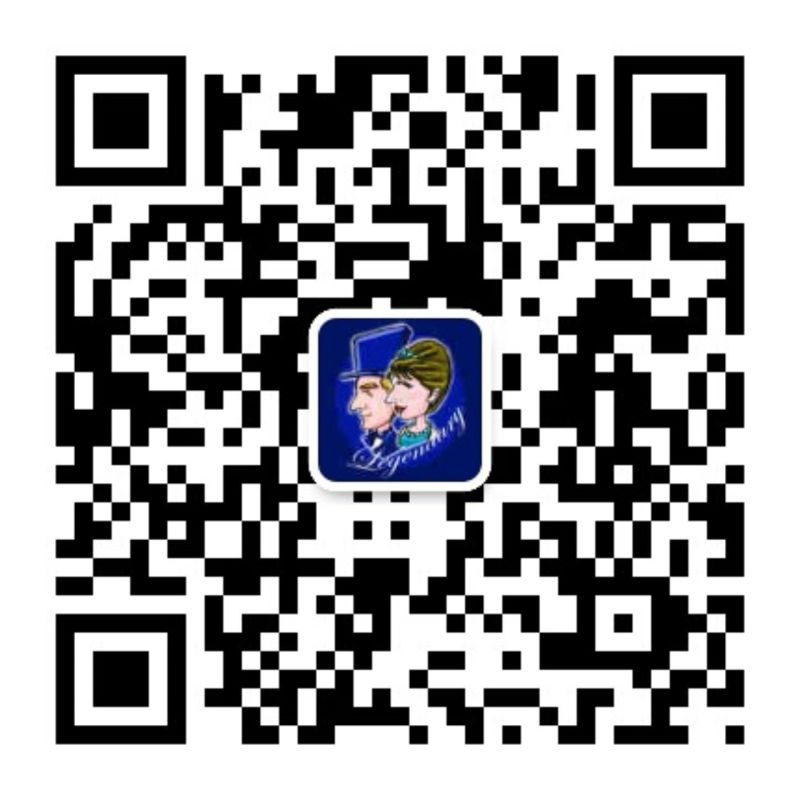 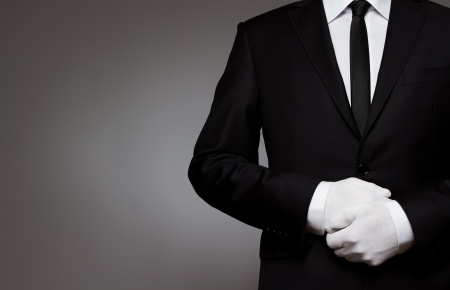 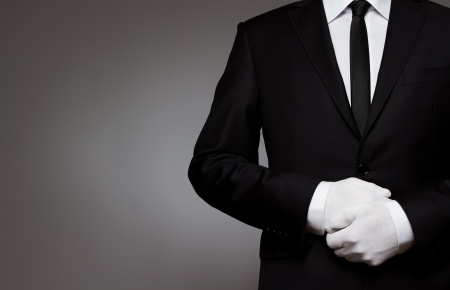 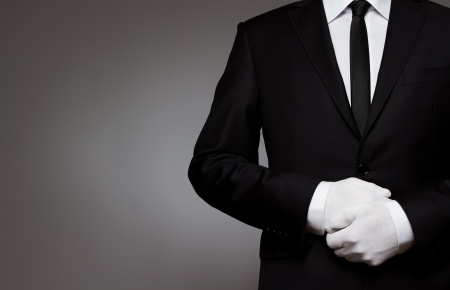 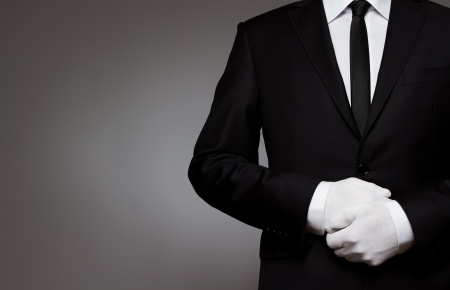 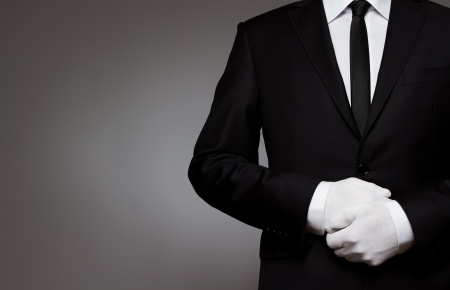 Love to see you to work with
 Ritz Carlton 
希望与你一同在丽思工作……